Franco Ligabue
6-Mar-24
introduzione allafisica delle particelle elementari
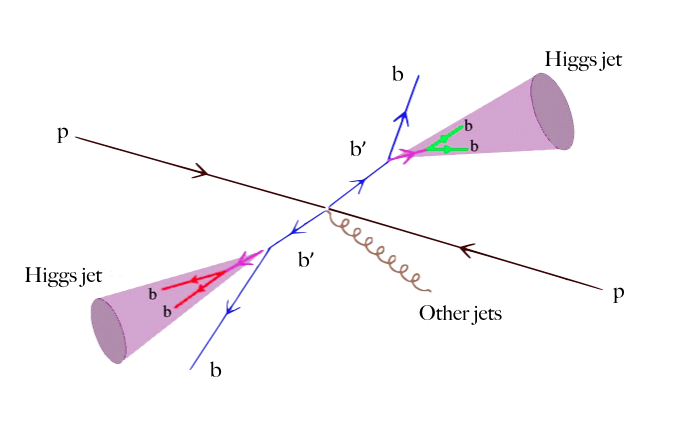 Franco Ligabue
SNS/INFN Pisa
1
Franco Ligabue
6-Mar-24
particelle elementari: perché studiarle
Una sola risposta:
«per saperne di più»

.... OK, OK,  l’Universo, il Big Bang, la materia oscura, bla bla







seriamente: legame tra fisica delle particelle/alte energie e teoria del big bang.
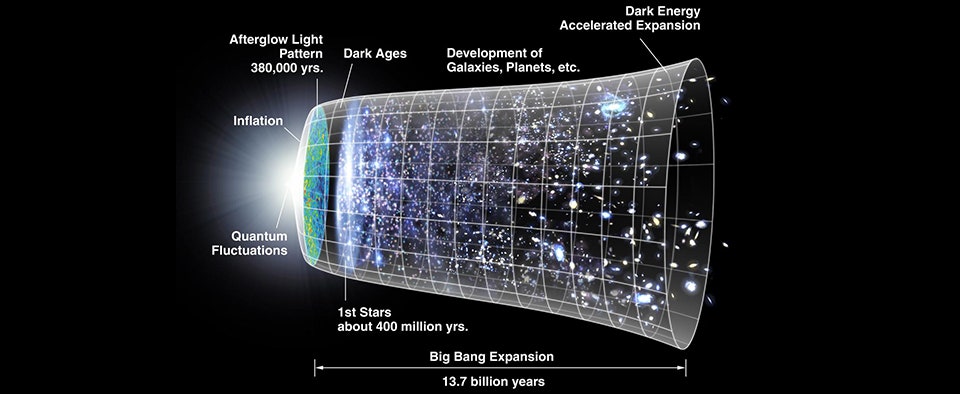 2
Franco Ligabue
6-Mar-24
elementari, watson?
elementare = fondamentale, non riconducibile ad altro
atomi?
protoni, neutroni?
elettroni, quark? fotoni?




Attualmente: Modello Standard delle interazioni fondamentali (funziona molto bene)
In futuro: chissà
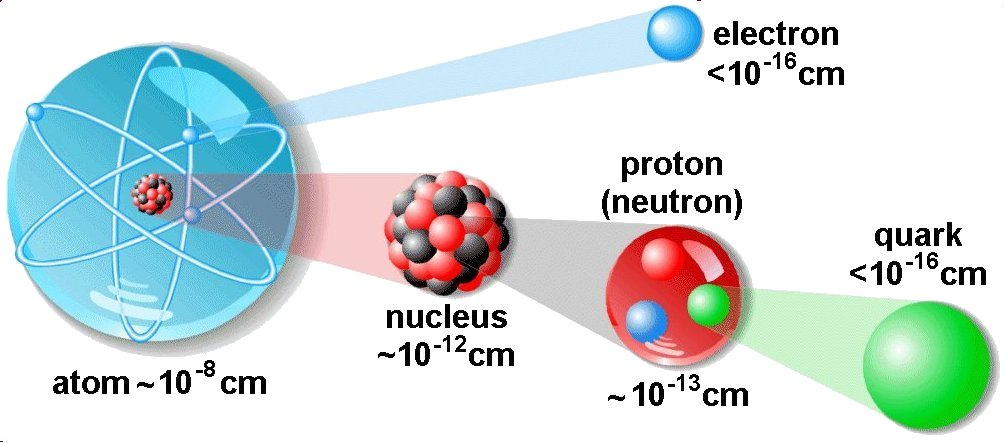 3
Franco Ligabue
6-Mar-24
mondo delle particelle elementari: cade la fisica classica
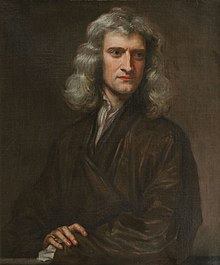 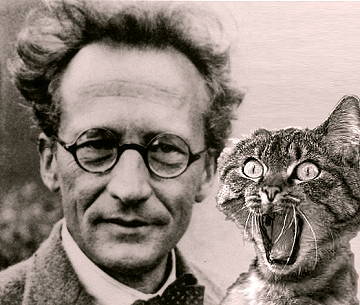 fisica quantistica  (scala subatomica)


relatività ristretta   (particelle ultraveloci   v → c)


(unione delle due: teoria quantistica dei campi)
E. Schrödinger (1887 – 1961)
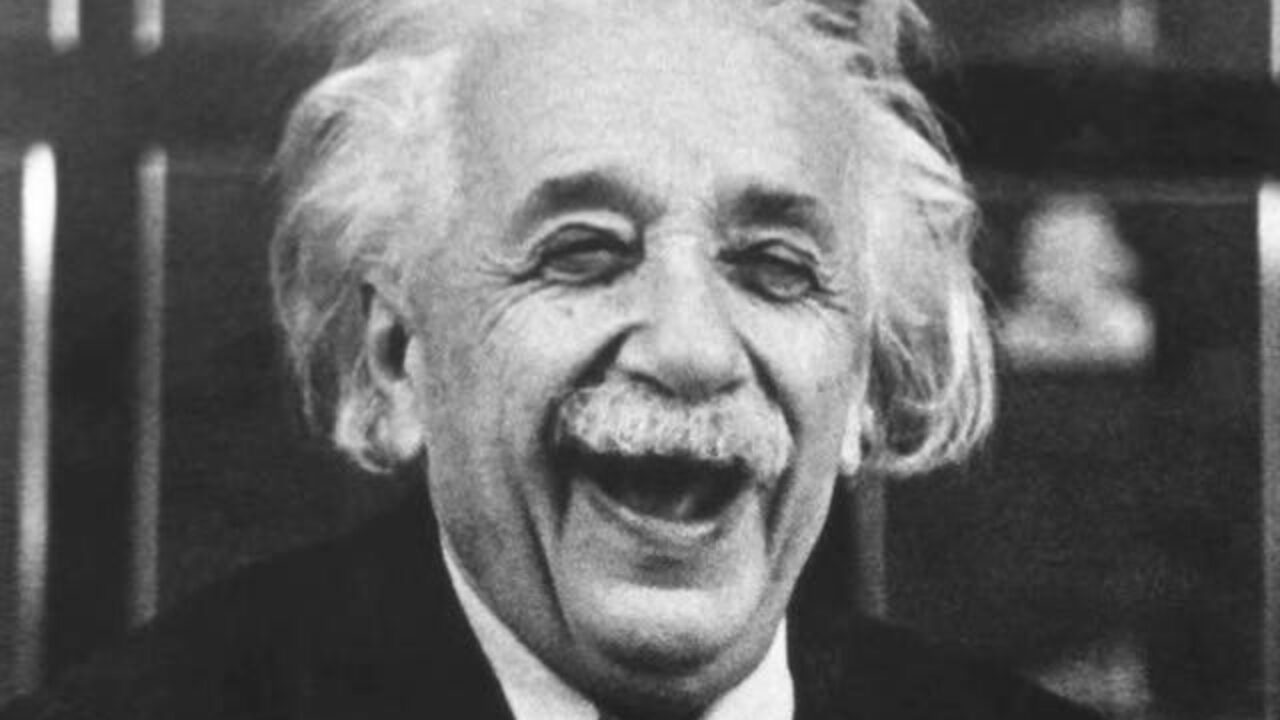 A. Einstein (1879, 1955)
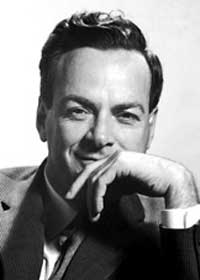 R. Feynman (1918 – 1988)
4
Franco Ligabue
6-Mar-24
relatività ristretta
fisica delle alte energie: oggetti ultrarelativistici (v ~ c)
il tempo scorre diversamente in diversi sistemi di riferimento (paradosso dei gemelli: chi va veloce vive più a lungo)
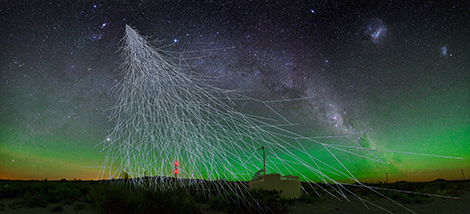 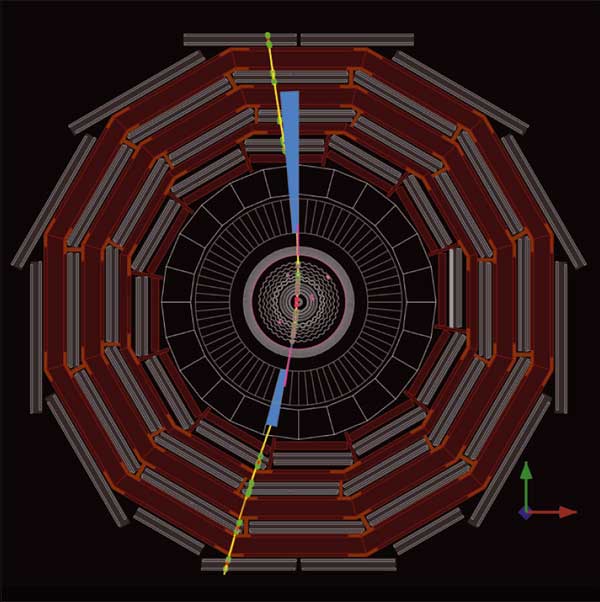 muoni «cosmici» prodotti negli strati alti dell’atmosfera
muone «cosmico»
visto da CMS
vita media di un muone a riposo ~ 2 𝜇s:  
nessuno arriverebbe da noi
5
Franco Ligabue
6-Mar-24
relatività ristretta
equivalenza energia-massa








nei processi elementari con creazione e distruzione di particelle parte della massa è trasformata in energia e viceversa
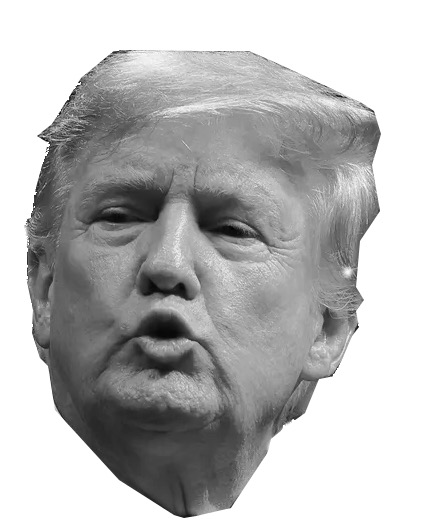 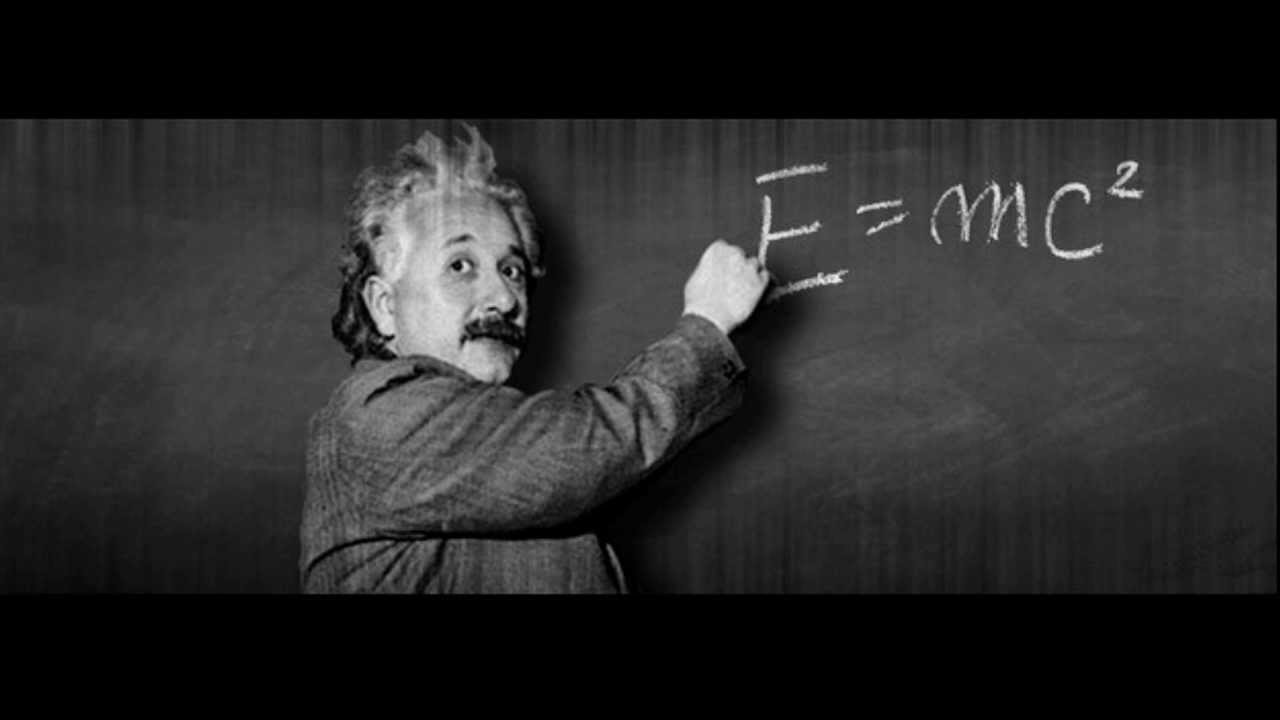 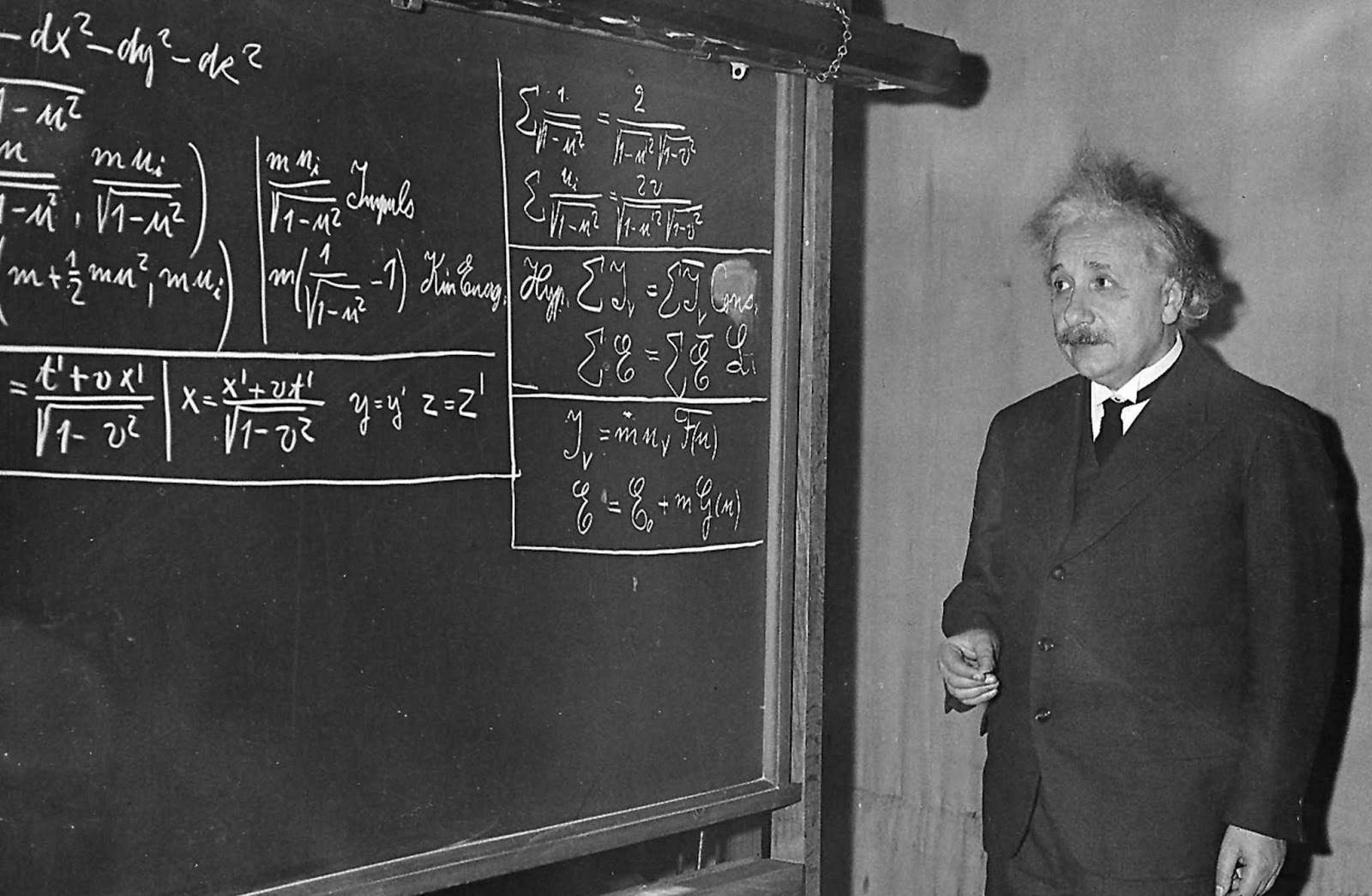 6
Franco Ligabue
6-Mar-24
relatività ristretta
equivalenza energia-massa








nei processi elementari con creazione e distruzione di particelle parte della massa è trasformata in energia e viceversa
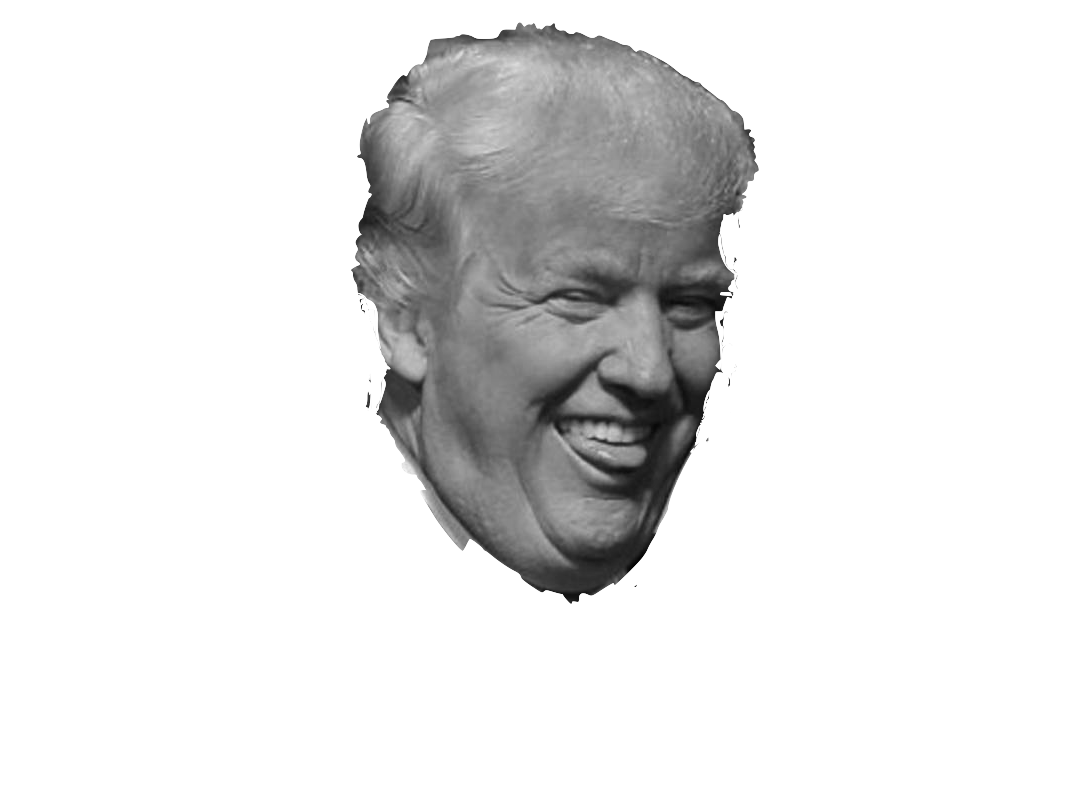 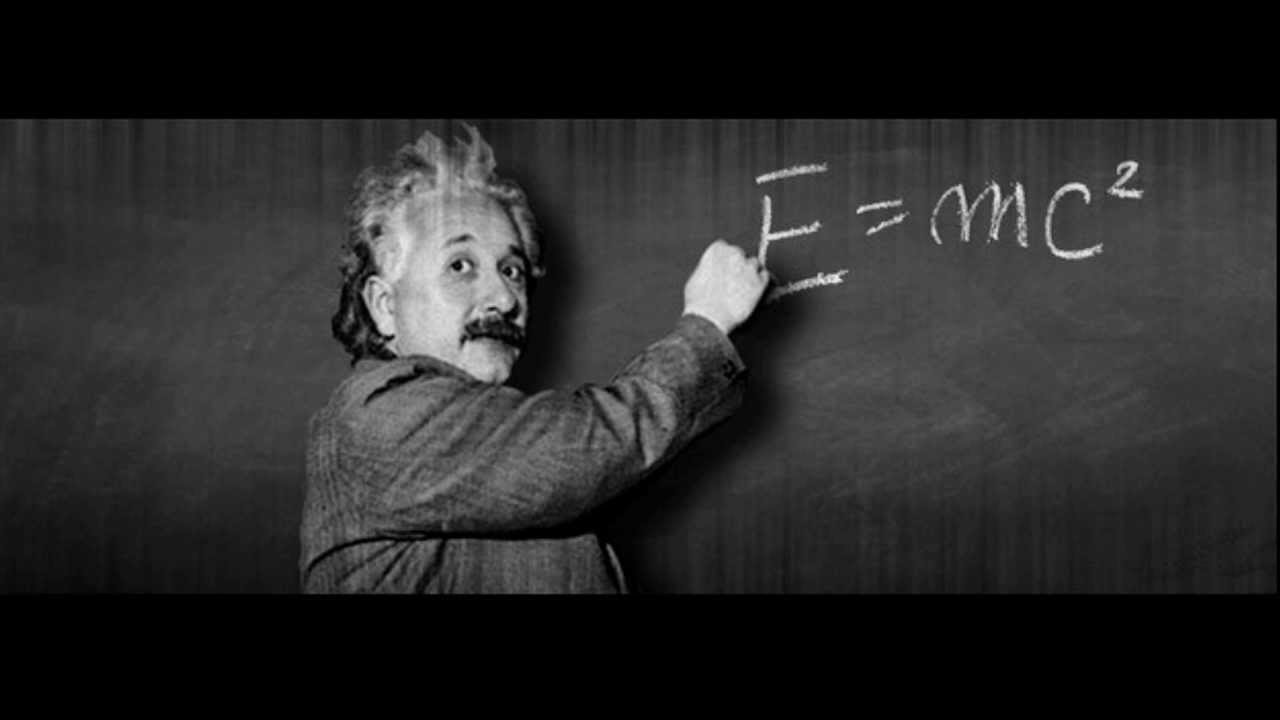 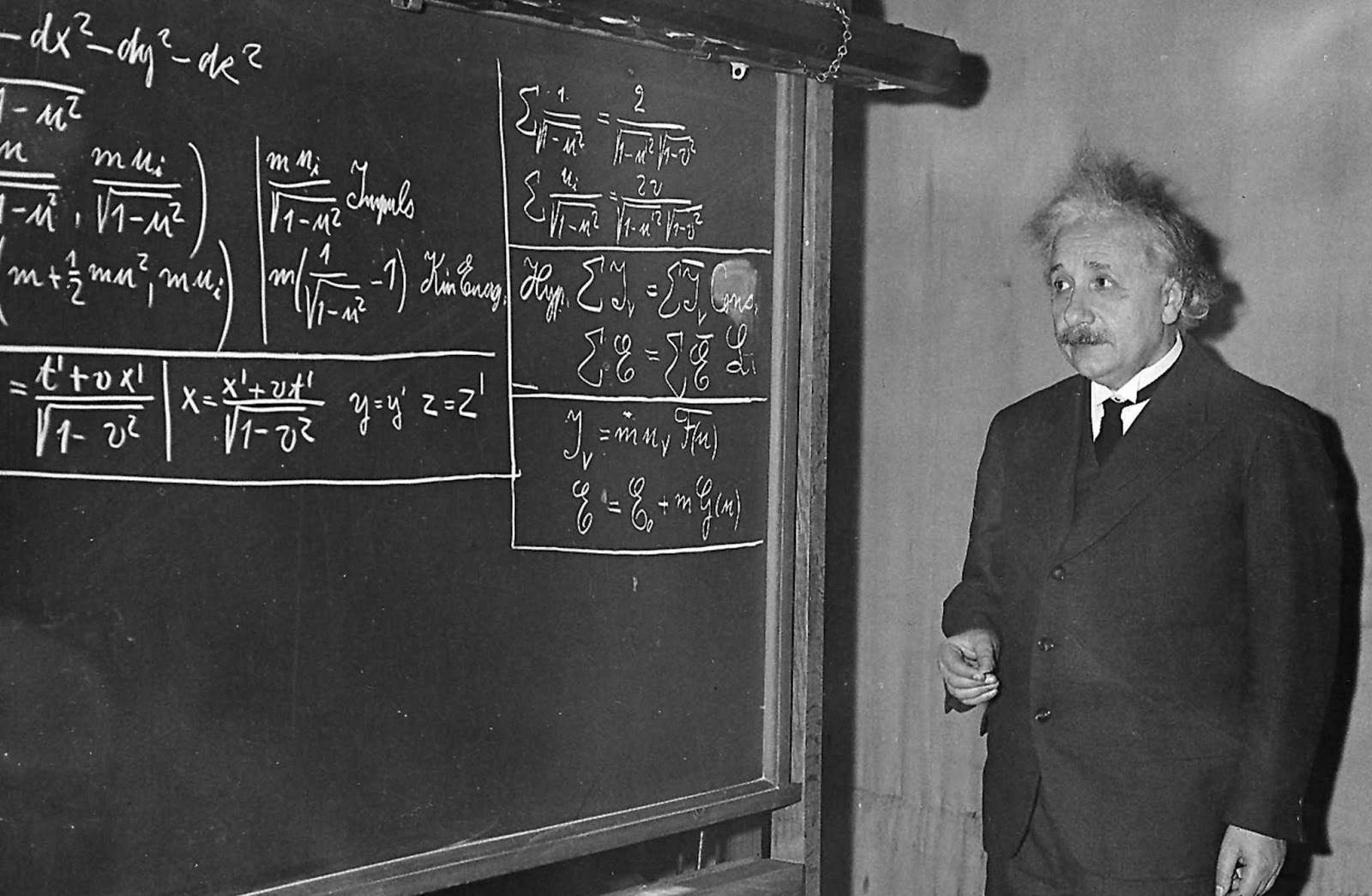 7
Franco Ligabue
6-Mar-24
fisica quantistica
dualismo onda-particella:
le onde si possono comportare come particelle (luce = fotoni)
le particelle si possono comportare come onde (interferenza elettroni)
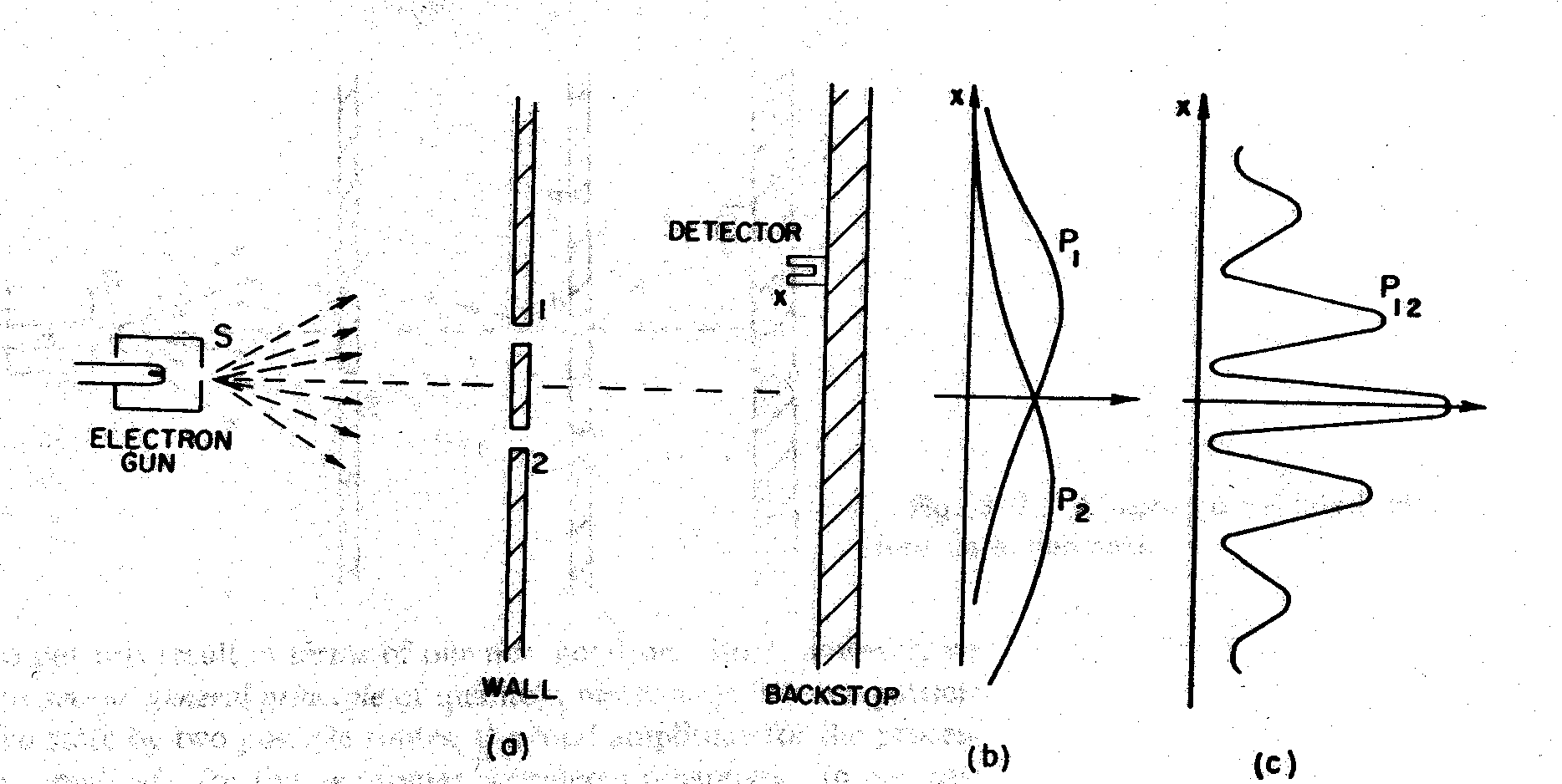 8
Franco Ligabue
6-Mar-24
fisica quantistica
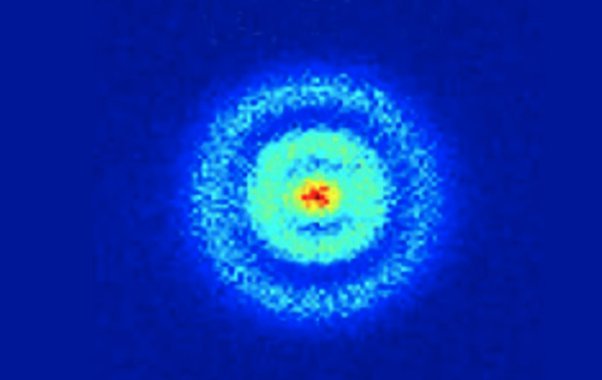 principio di indeterminazione – cade il concetto di particella = «pallina» localizzata

esito di una misura (o di un processo) non più certo/prevedibile:
probabilità (prevedibile/calcolabile)
determinismo non negli esiti ma nella probabilità degli esiti
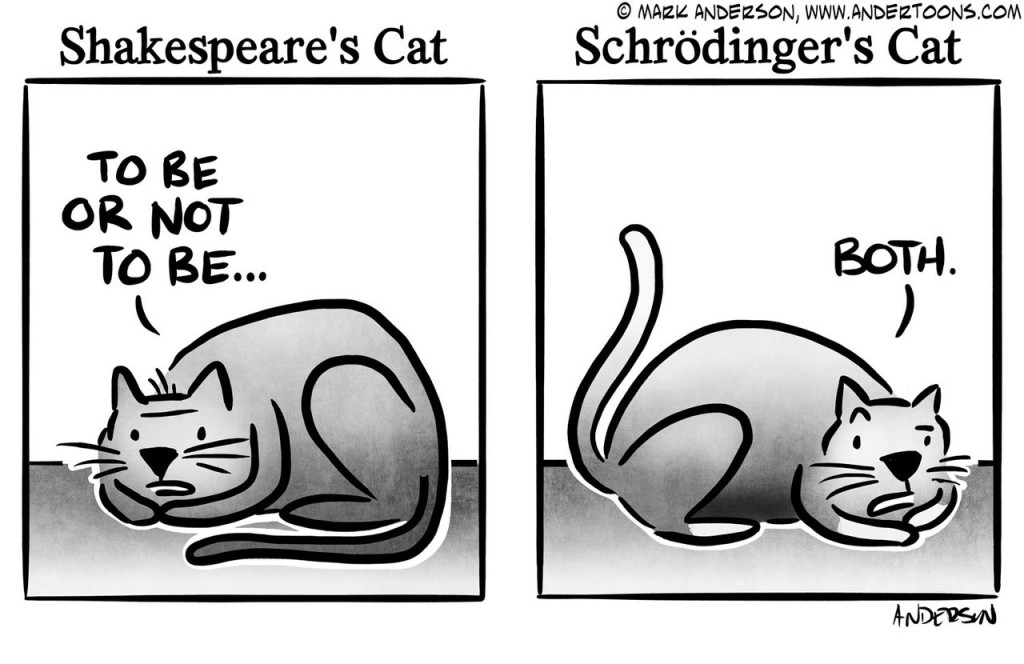 9
Franco Ligabue
6-Mar-24
fisica quantistica
aspetto ondulatorio “dimenticato”: per la fisica sperimentale di alte energie particelle ≈ ‘palline’ classiche che seguono una traiettoria 1D








Alcuni aspetti intrinsecamente quantistici rimangono fondamentali
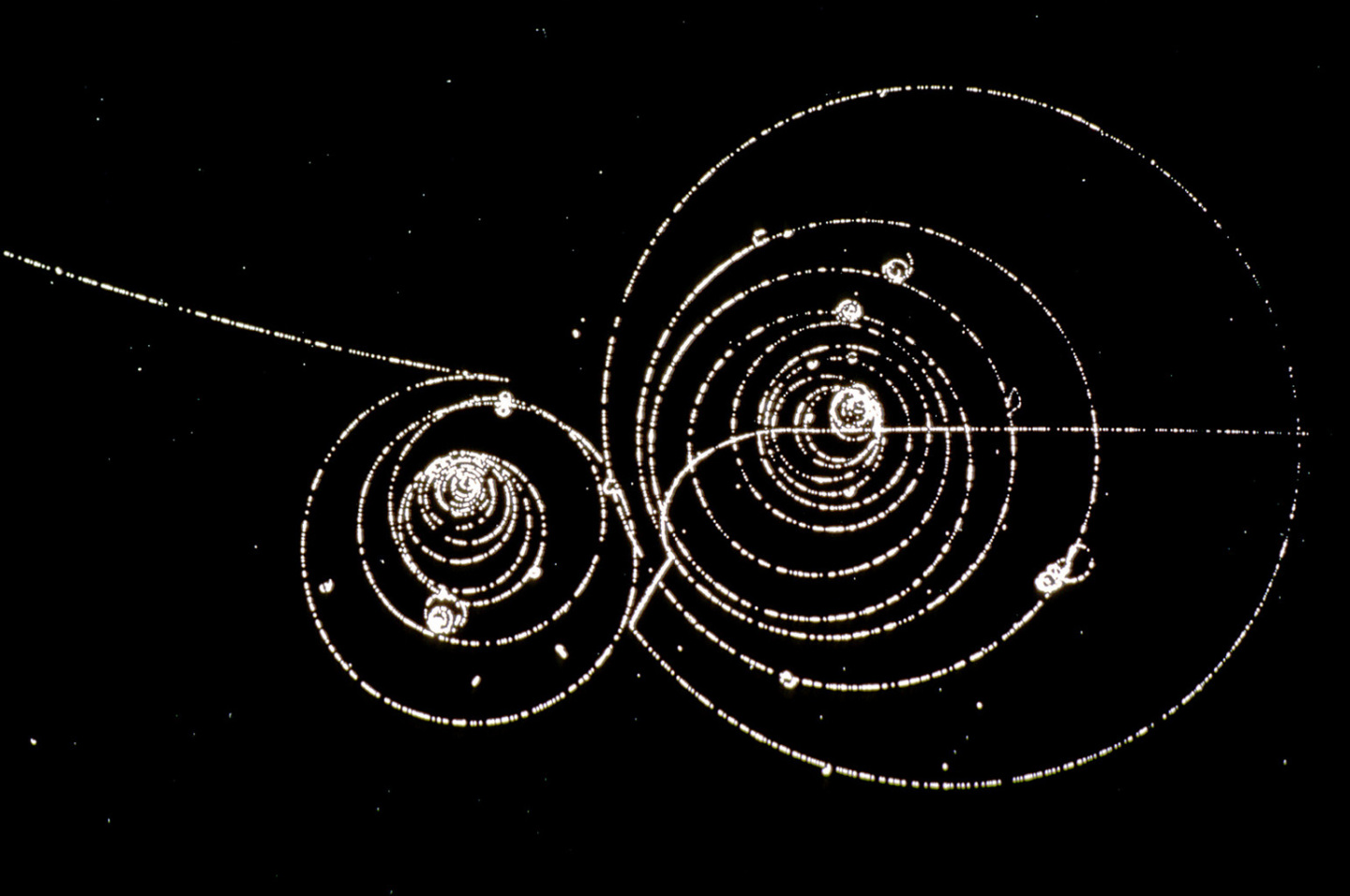 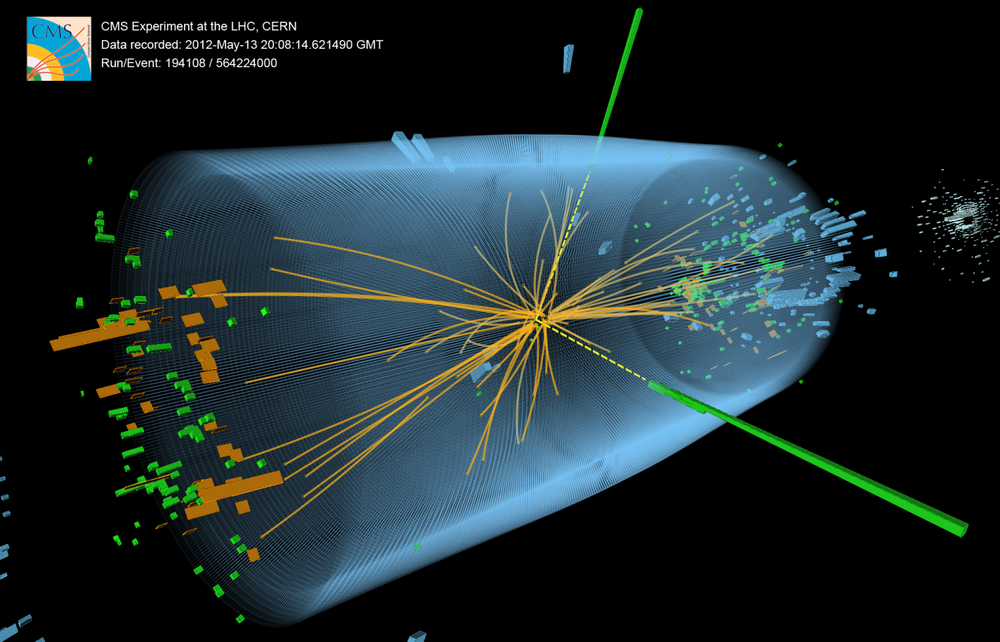 10
Franco Ligabue
6-Mar-24
aspetti quantistici
proprietà delle particelle non esistenti in fisica classica: spin divisione particelle  in 

fermioni  s = ½,... (vale il principio di Pauli): elettrone, protone..
fermioni fondamentali = «particelle di materia»

bosoni     s = 0, 1,...:    fotone, mesone K,...
     bosoni fondamentali «mediatori di forza»
11
Franco Ligabue
6-Mar-24
aspetti quantistici
teoria dei campi: 
le interazioni tra particelle avvengono tramite «scambio» di particelle dette «mediatori di forza»  (descrizione semplificata)
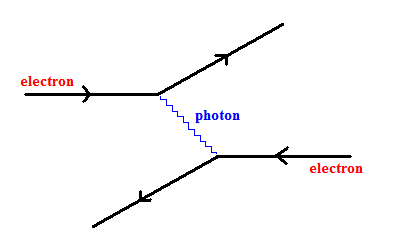 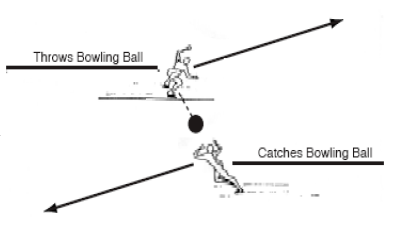 diagramma di Feynman
12
Un diagramma di Feynman per due elettroni che si respingono
Richard Feynman
12
Franco Ligabue
6-Mar-24
aspetti quantistici
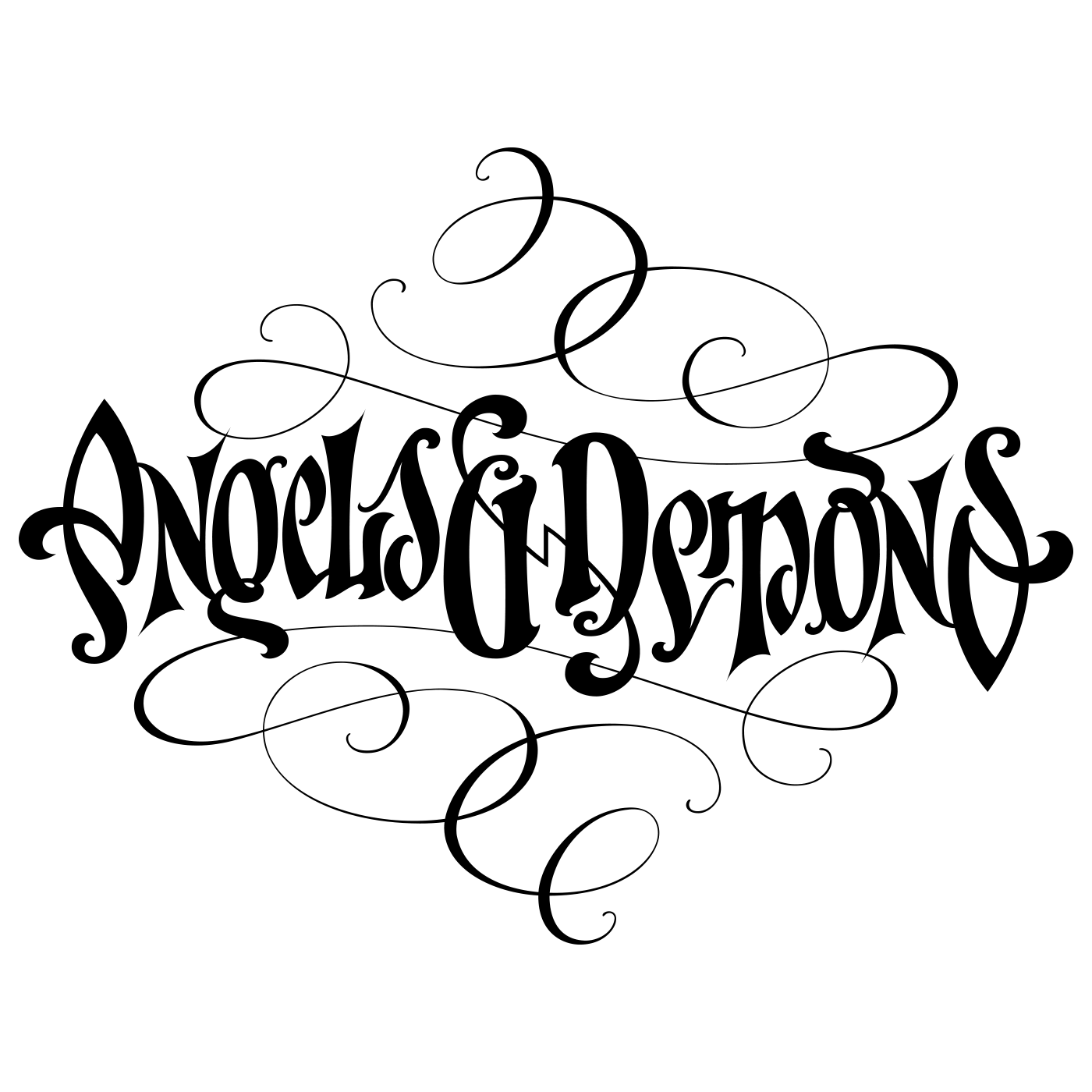 esistenza dell’antimateria
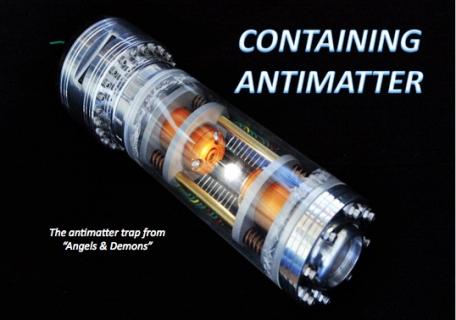 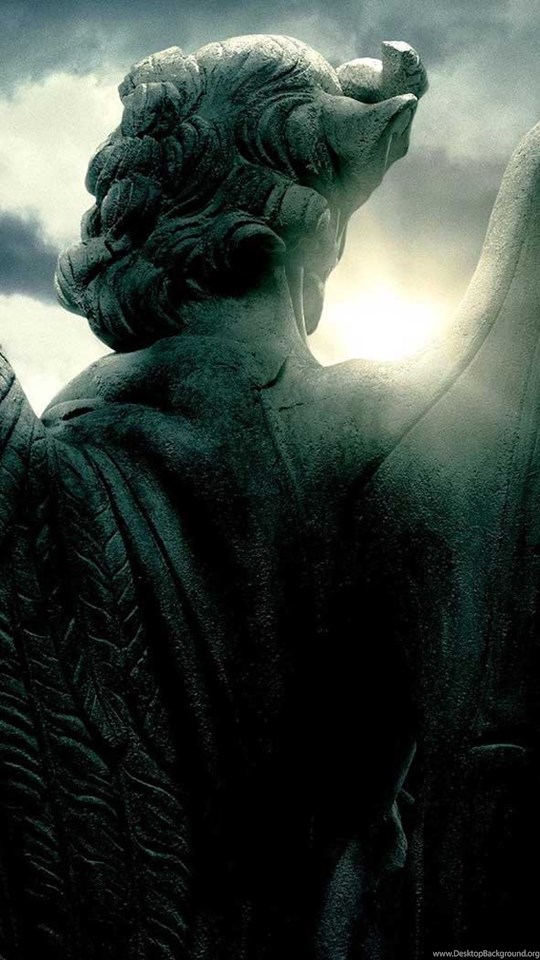 13
Franco Ligabue
6-Mar-24
aspetti quantistici: antimateria
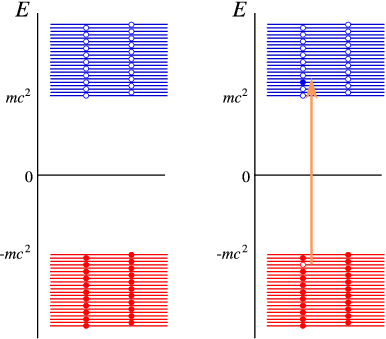 interpretazione del 
«mare» di Dirac (fermioni): 

“buco” nel mare di stati a E<0 = antiparticella 

(funziona così nei semiconduttori)
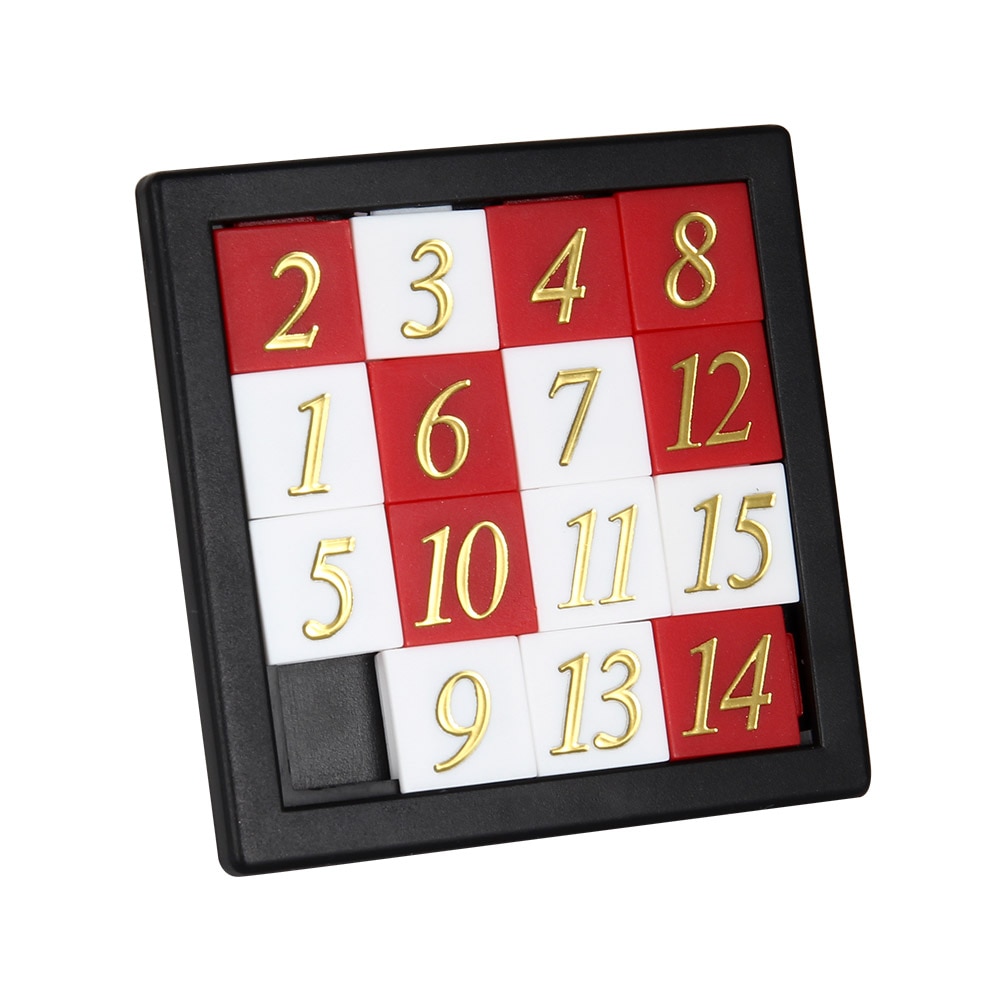 interpretazione obsoleta ma utile «descrittivamente»
14
Franco Ligabue
6-Mar-24
antimateria
scoperta nel 1932 (positrone)
particelle con la stessa massa, ma cariche opposte
elettrone – positrone
protone – antiprotone
neutrone – antineutrone
neutrino – antineutrino
mesoni carichi  
mesoni neutri
15
Franco Ligabue
6-Mar-24
aspetti quantistici
Si possono creare e distruggere particelle (composte o elementari)

decadimenti di particelle pesanti in frammenti leggeri



al contrario: collisione crea particelle pesanti



Energia conservata, non massa
16
Franco Ligabue
6-Mar-24
aspetti quantistici
numero di particelle di materia (fermioni) conservato nei processi elementari
particelle C = +1
antiparticelle C = –1
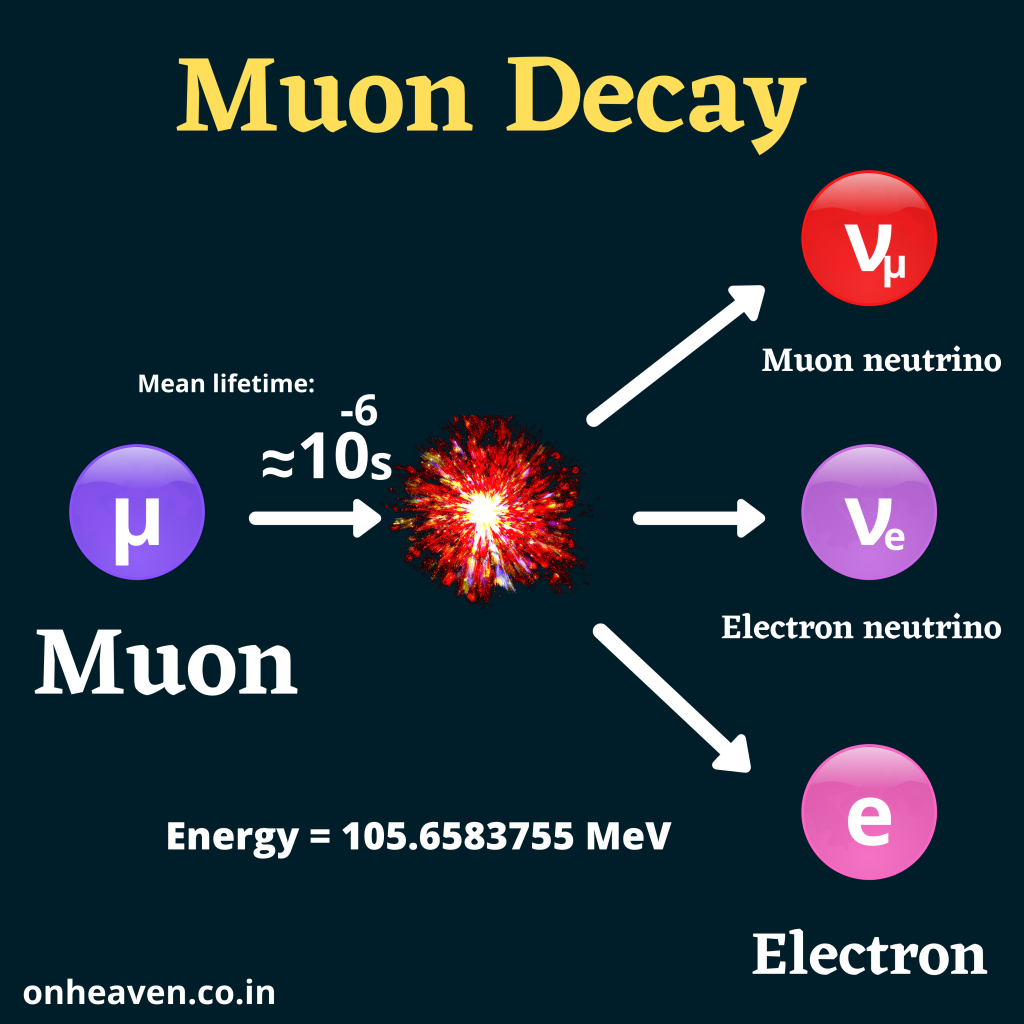 C = +1 (neutrino)
C = – 1 (antineutrino)
C = +1
C = +1
17
Franco Ligabue
6-Mar-24
aspetti quantistici
tutto ciò che non è esplicitamente vietato è possibile
QUINDI 
avviene (con probabilità definita)
Le particelle pesanti che possono decadere lo fanno 
⇒ lo hanno fatto
⇒ non esistono «allo stato brado» 
⇒ bisogna «fabbricarle»  (collisioni ad alta energia)
(«ricreare condizioni del big bang...»)
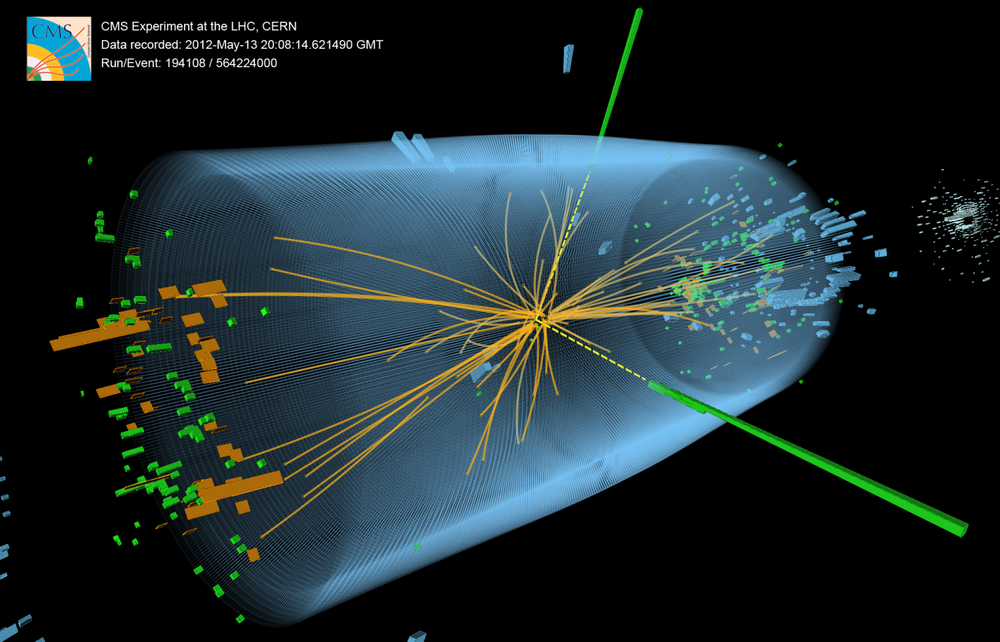 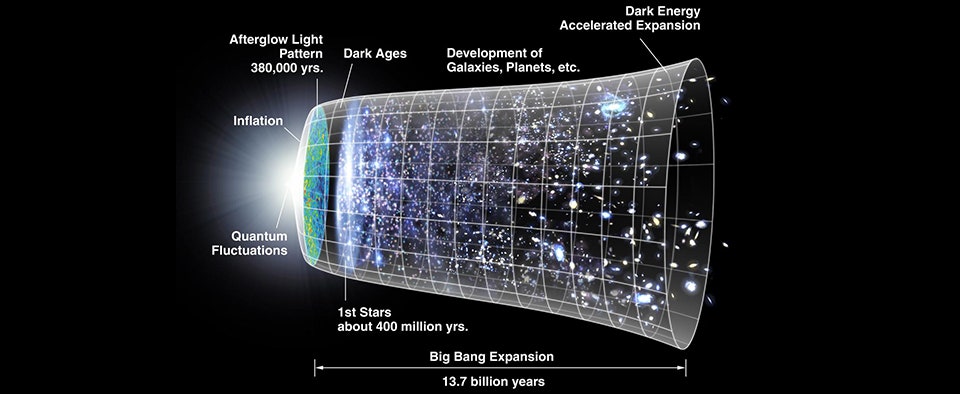 18
Franco Ligabue
6-Mar-24
aspetti quantistici
esito di un processo prevedibile solo come distribuzione di probabilità
raccolta di grandi quantità di dati
distribuzione statistiche
confronto con previsioni teoriche
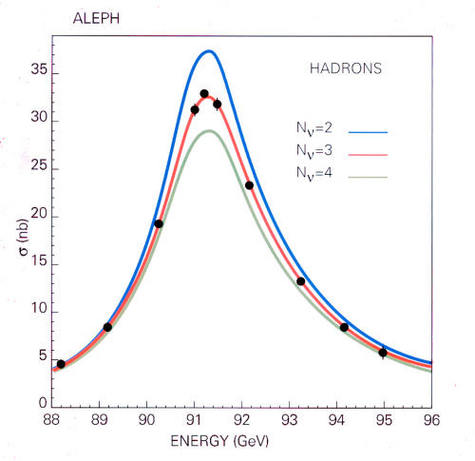 19
Franco Ligabue
6-Mar-24
aspetti quantistici: oscillazioni
oscillazione particelle neutre (mesoni K0, B0, neutrini) 
particelle dall’identità «fluida» che oscilla nel tempo 
(particella-antiparticella) o «sapore» del neutrino
analogo ai battimenti del pendolo doppio
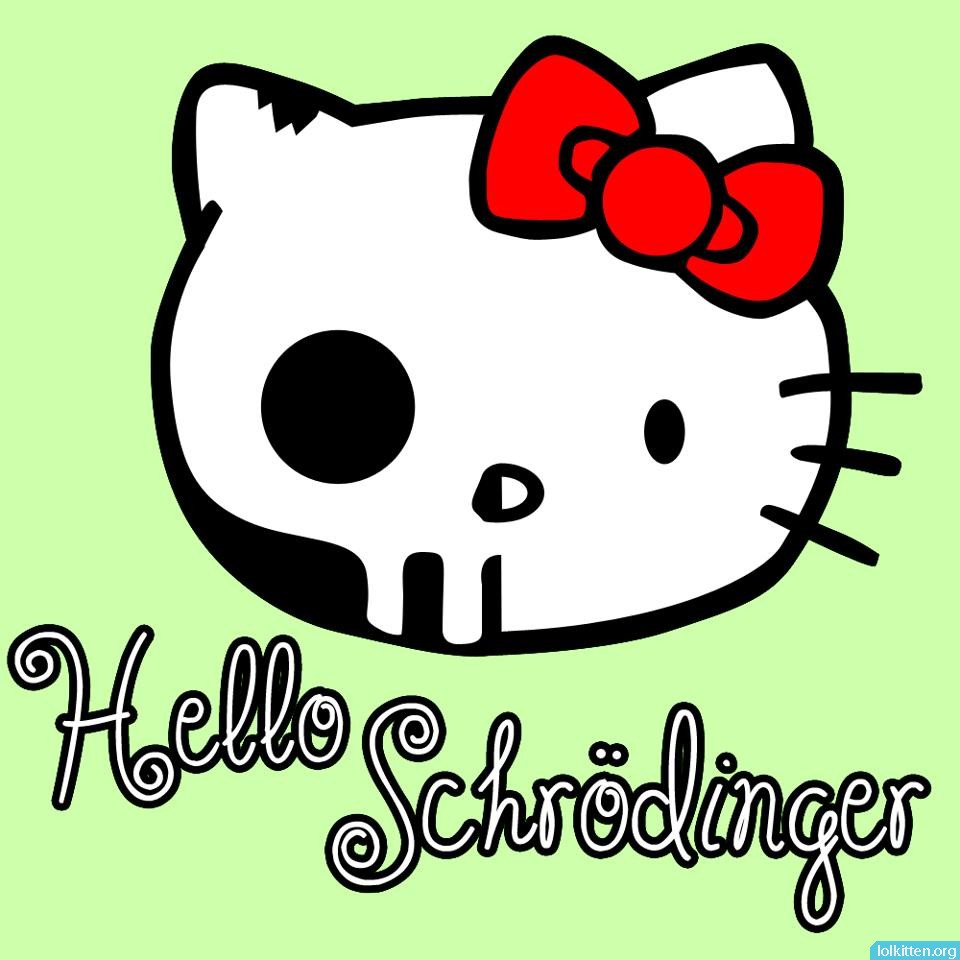 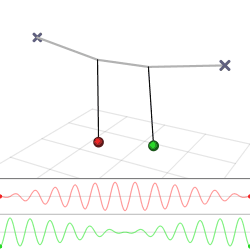 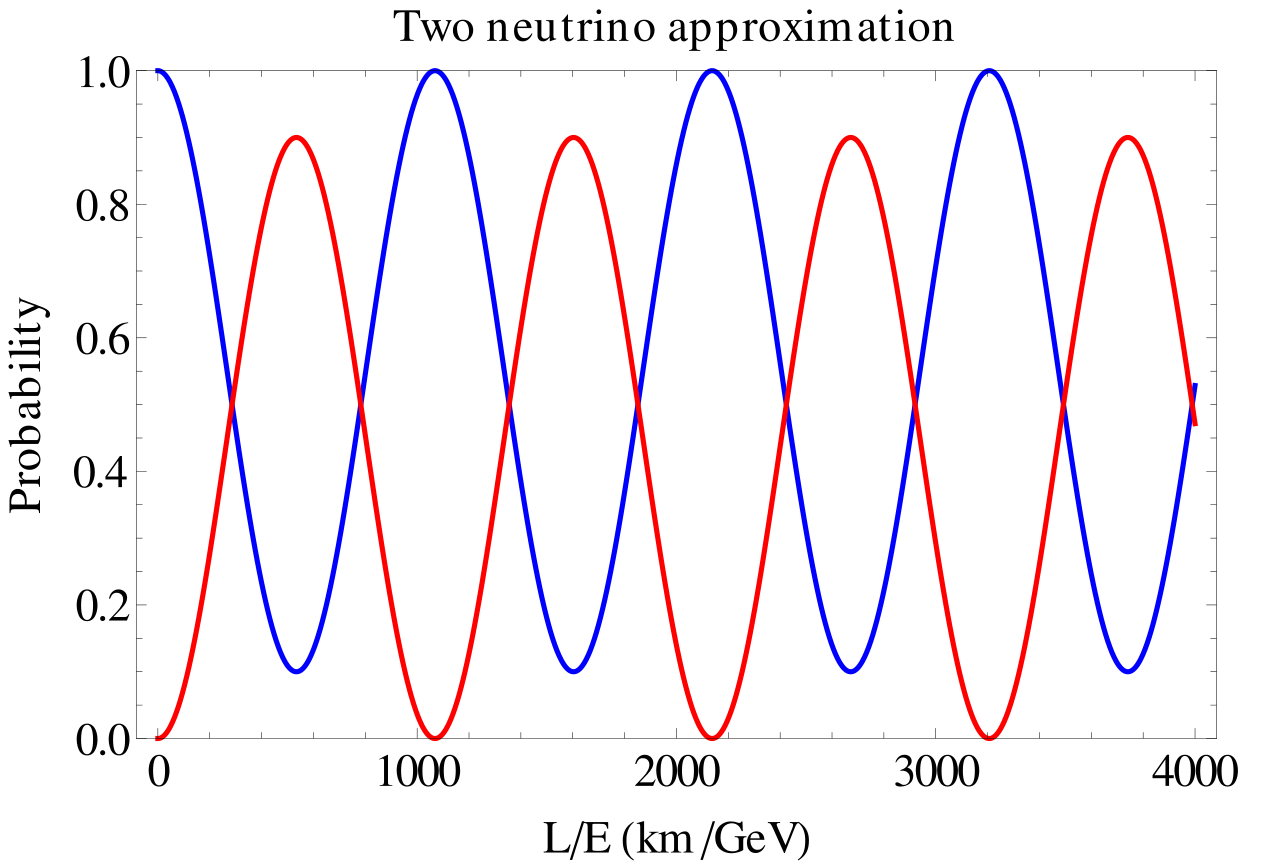 20
Franco Ligabue
6-Mar-24
aspetti quantistici
teoria dei campi: 
particelle = «increspature» di campi (come il campo elettrico)
esistono anche se le particelle non vengono «create»
si possono manifestare indirettamente (virtualmente)
influenzando la probabilità di altri processi 

(esistenza quark charm, valore massa top, massa higgs)
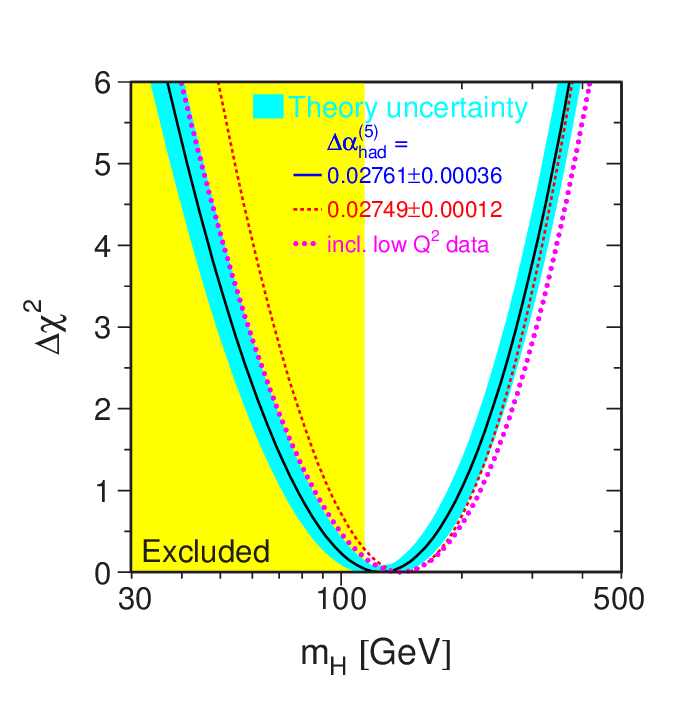 21
collisione pp a LHC
Franco Ligabue
6-Mar-24
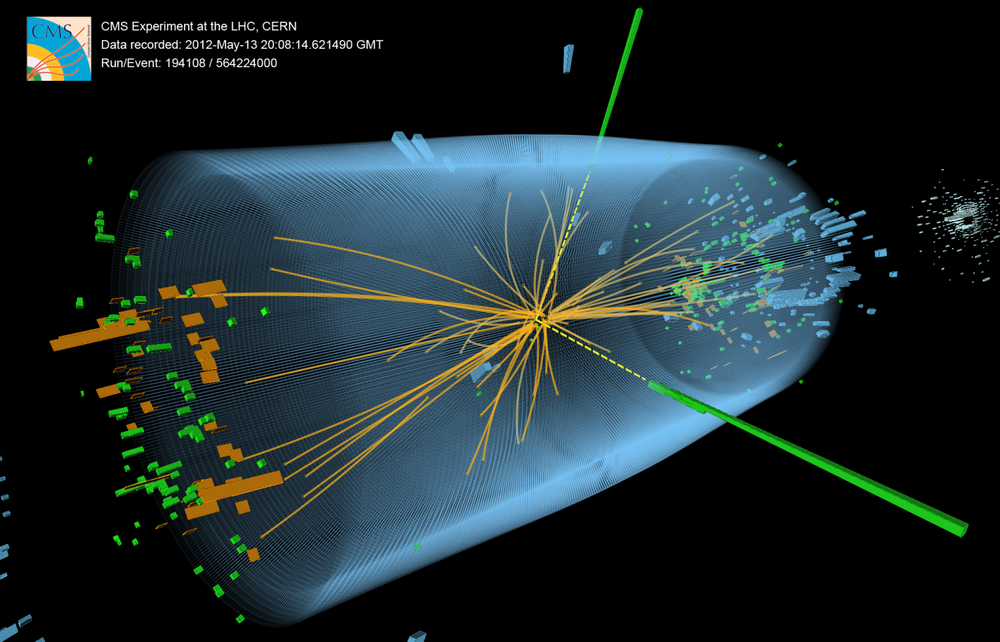 22
Franco Ligabue
6-Mar-24
Perché collisioni ad alta energia?
produrre particelle pesanti (m = E/c2)
sondare a piccole distanze 
(fisica quantistica: lunghezza d’onda = h/p)







per esplorare oggetti piccoli (es. protoni) servono lunghezze d’onda piccole = alte energie
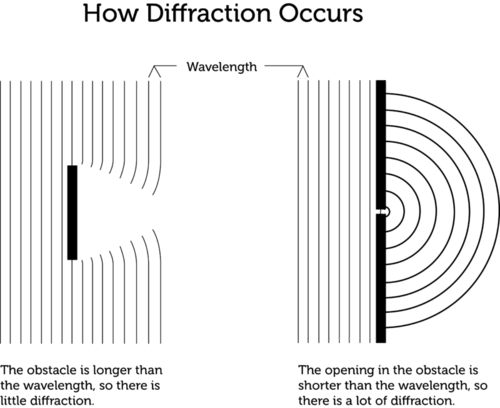 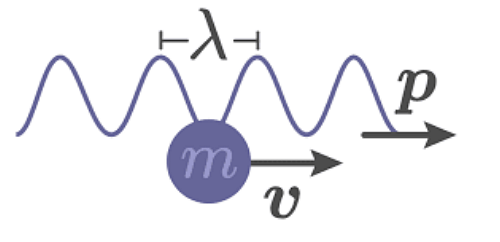 23
Franco Ligabue
6-Mar-24
Ciò che sappiamo finora: Modello Standard
4 forze fondamentali in natura


gravità 
elettromagnetismo
forza nucleare debole
forza nucleare forte
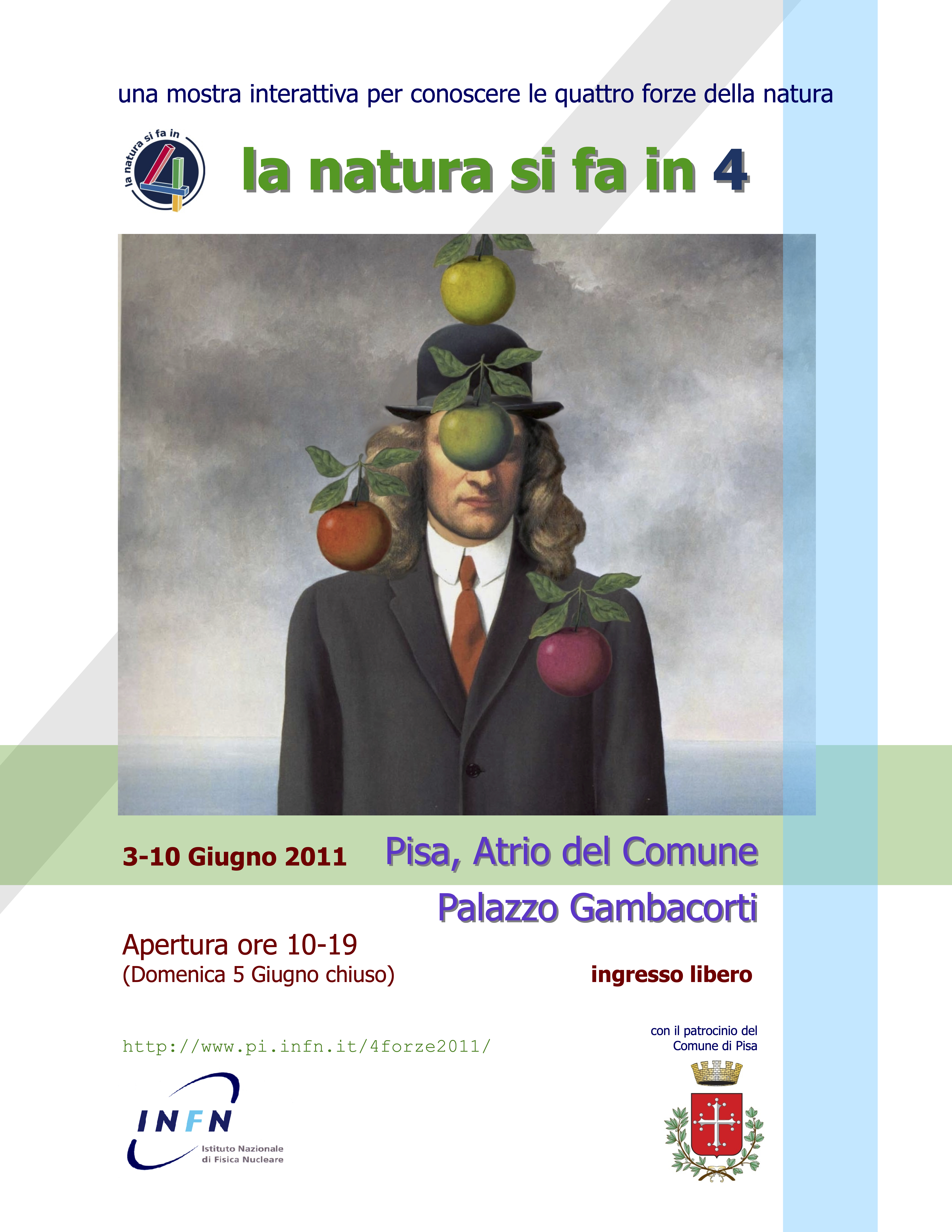 24
Franco Ligabue
6-Mar-24
forze fondamentali
gravità (totalmente trascurabile, non è nel MS)

elettromagnetica 
elettromagnetismo «classico»






effetto fotoelettrico, effetto Compton
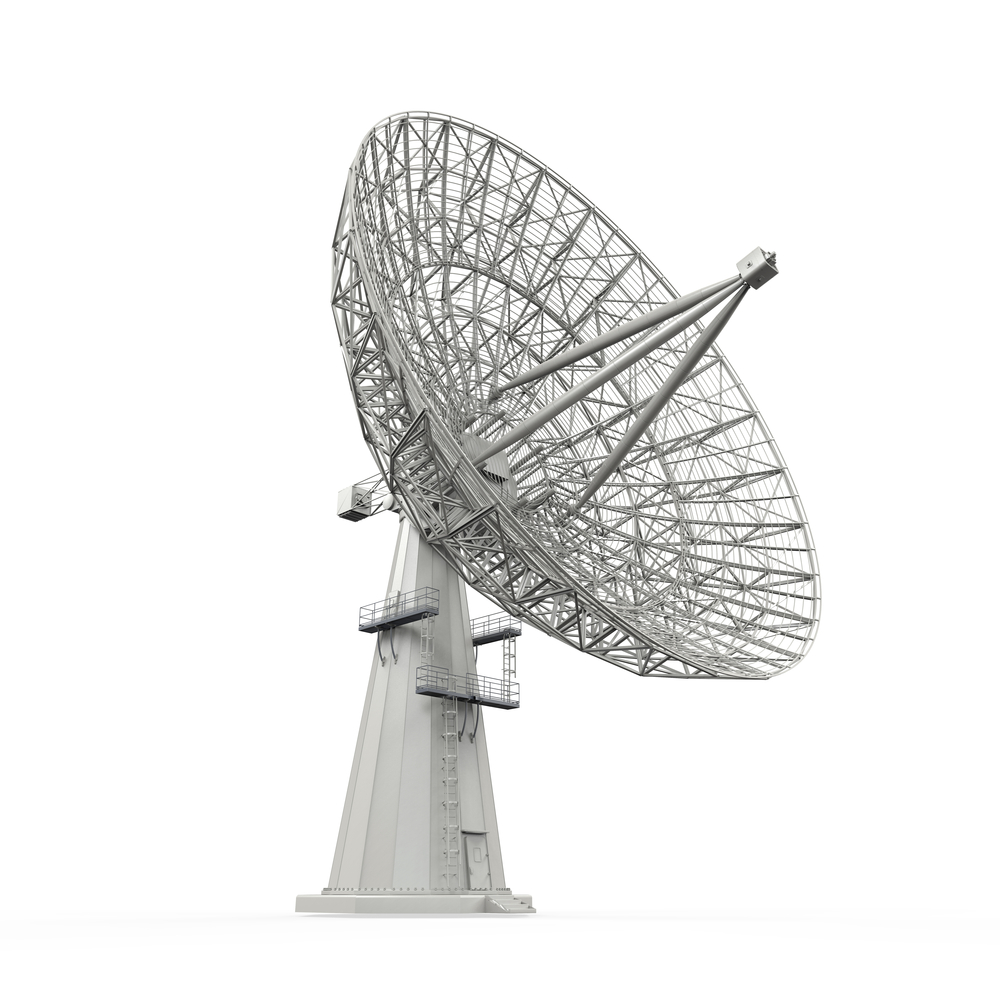 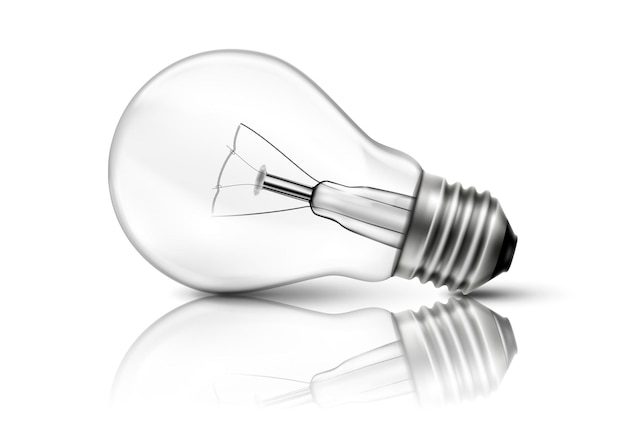 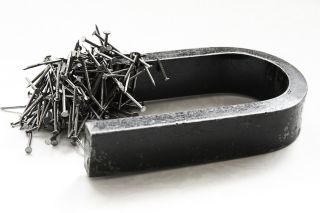 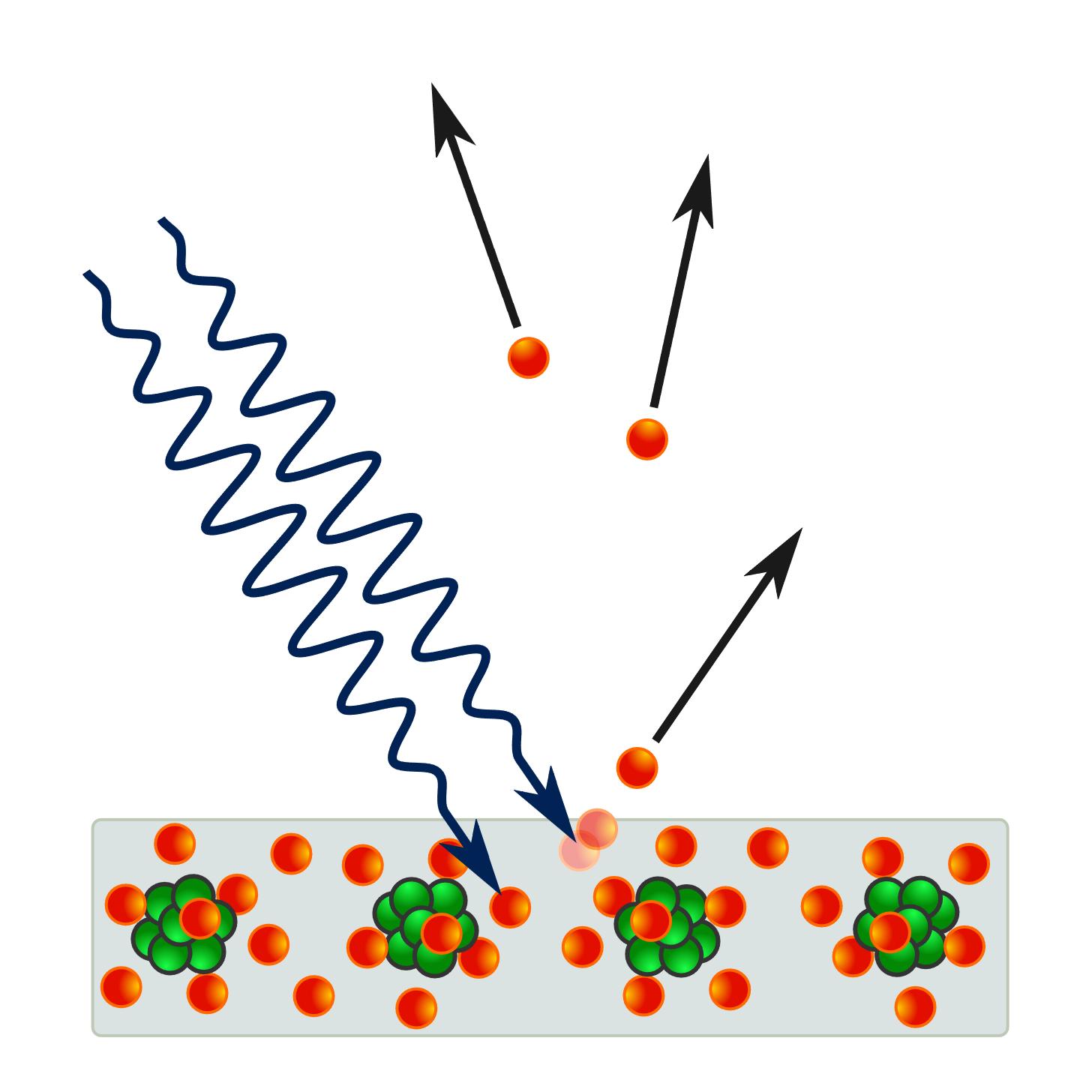 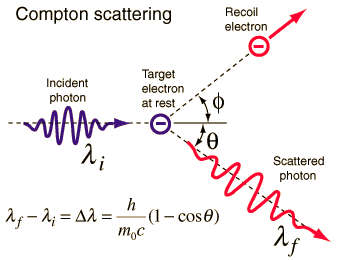 25
Franco Ligabue
6-Mar-24
forze fondamentali
nucleare debole (es. decadimenti radioattivi beta, processi nucleari nel Sole)










il modello standard unifica 
	forza elettromagnetica
	forza nucleare debole
(due facce della stessa medaglia: interazione elettrodebole) 


interazione forte (chi tiene insieme il nucleo atomico?)
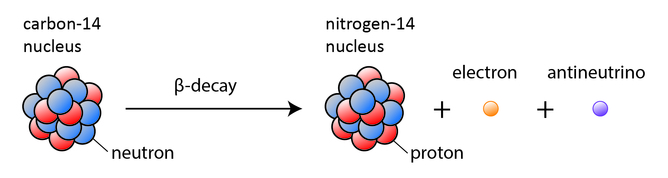 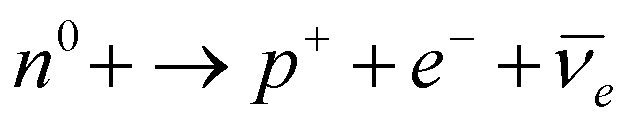 26
Franco Ligabue - SNS e INFN Pisa
28/9/2012
modello standard
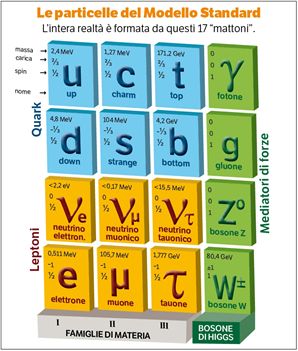 le particelle elementari del
del modello standard
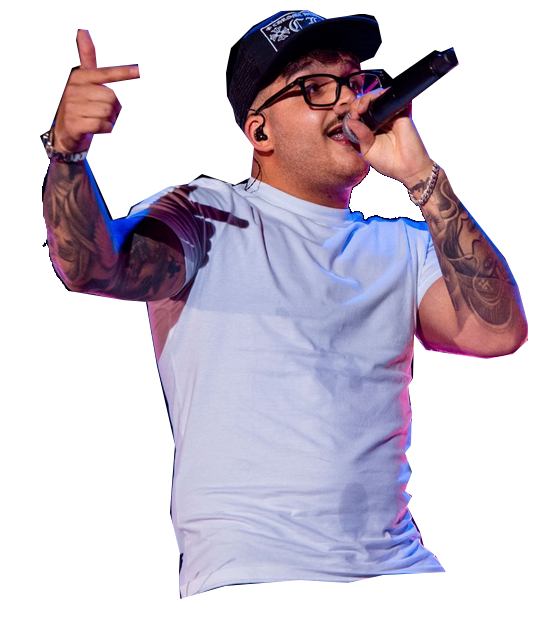 Franco Ligabue - SNS e INFN Pisa
28/9/2012
Famiglie di fermioni: 
prima famiglia: materia che ci circonda
successive: "repliche" identiche ma (molto) più pesanti
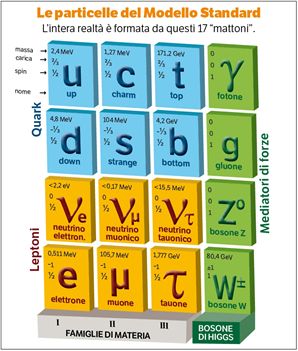 elettrone
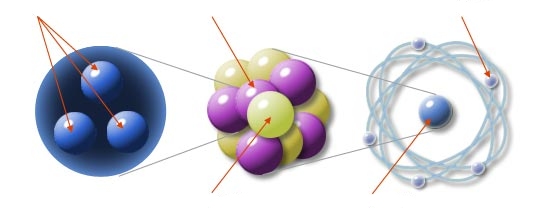 e
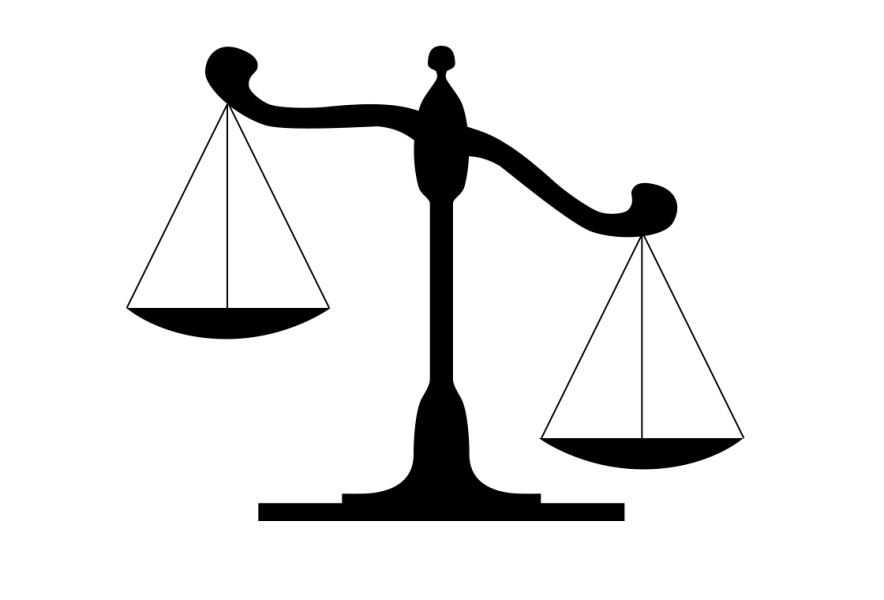 nucleo
μ
μ
neutrone
protone
τ
quark   u, d
Franco Ligabue - SNS e INFN Pisa
28/9/2012
bosoni  portatori di forza:
 W e Z (forze deboli)  sono pesanti








il fotone (luce, forza elettromagnetica) non ha massa
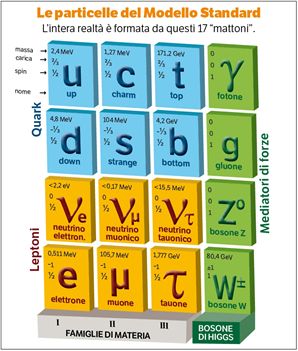 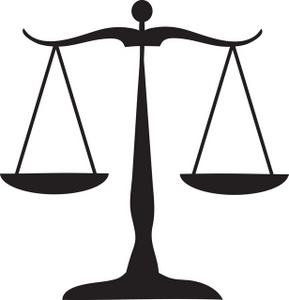 Z0
97  protoni
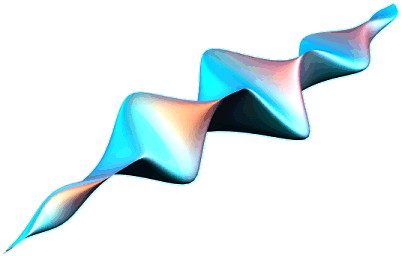 Franco Ligabue - SNS e INFN Pisa
28/9/2012
bosoni  portatori di forza:
 W e Z (forze deboli)  sono pesanti








il fotone (luce, forza elettromagnetica) non ha massa
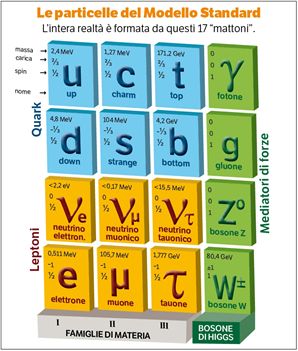 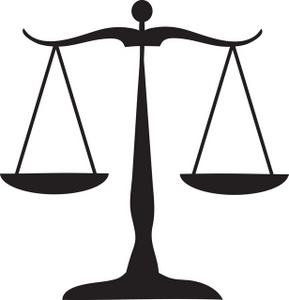 Z0
97  protoni
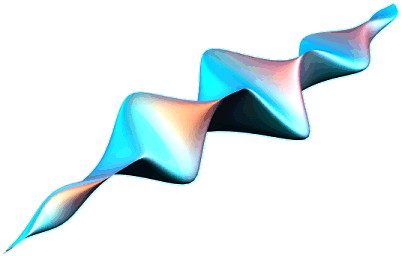 Franco Ligabue
11/05/16
Modello Standard: interazioni elettrodeboli
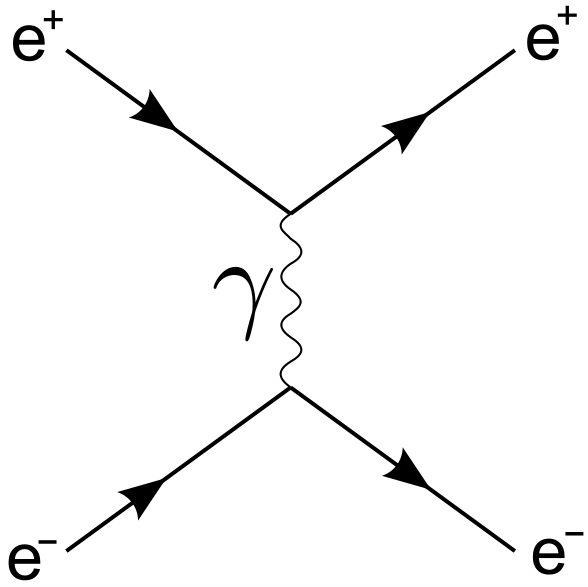 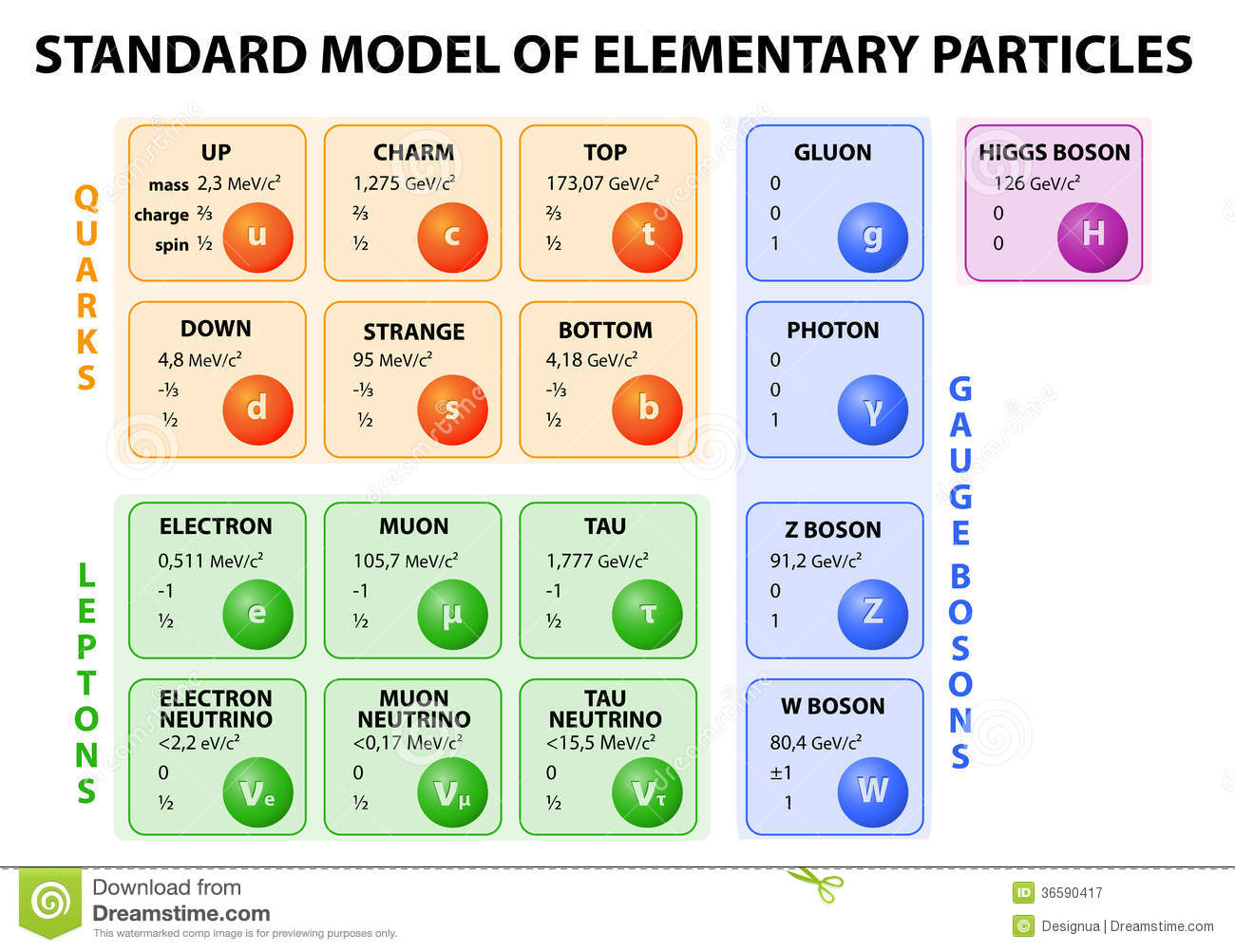 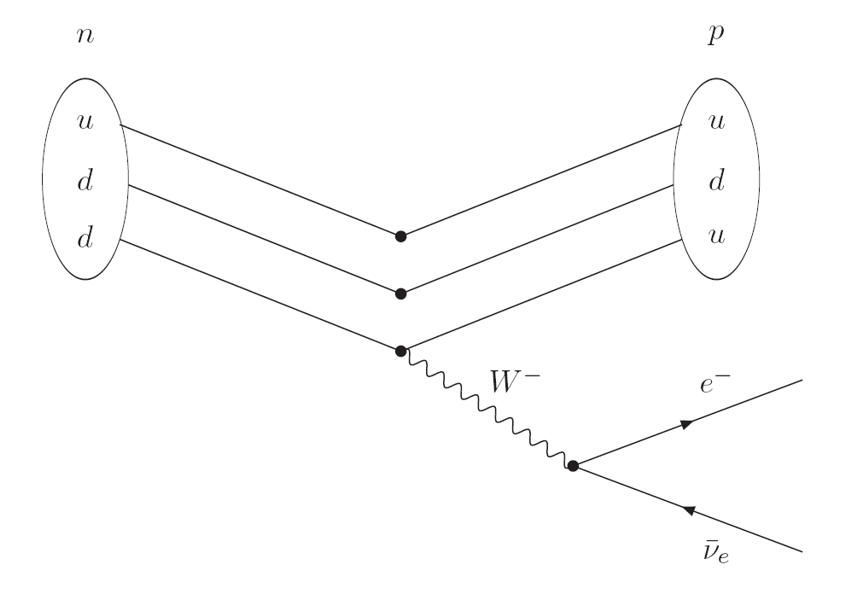 i mediatori delle interazioni elettrodeboli
sono fotone, W, Z
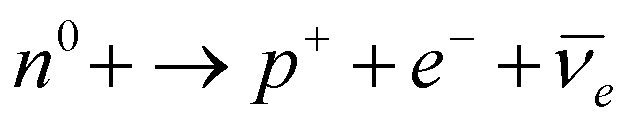 31
Franco Ligabue
6-Mar-24
Modello Standard: quark e adroni
sapore (gusto)
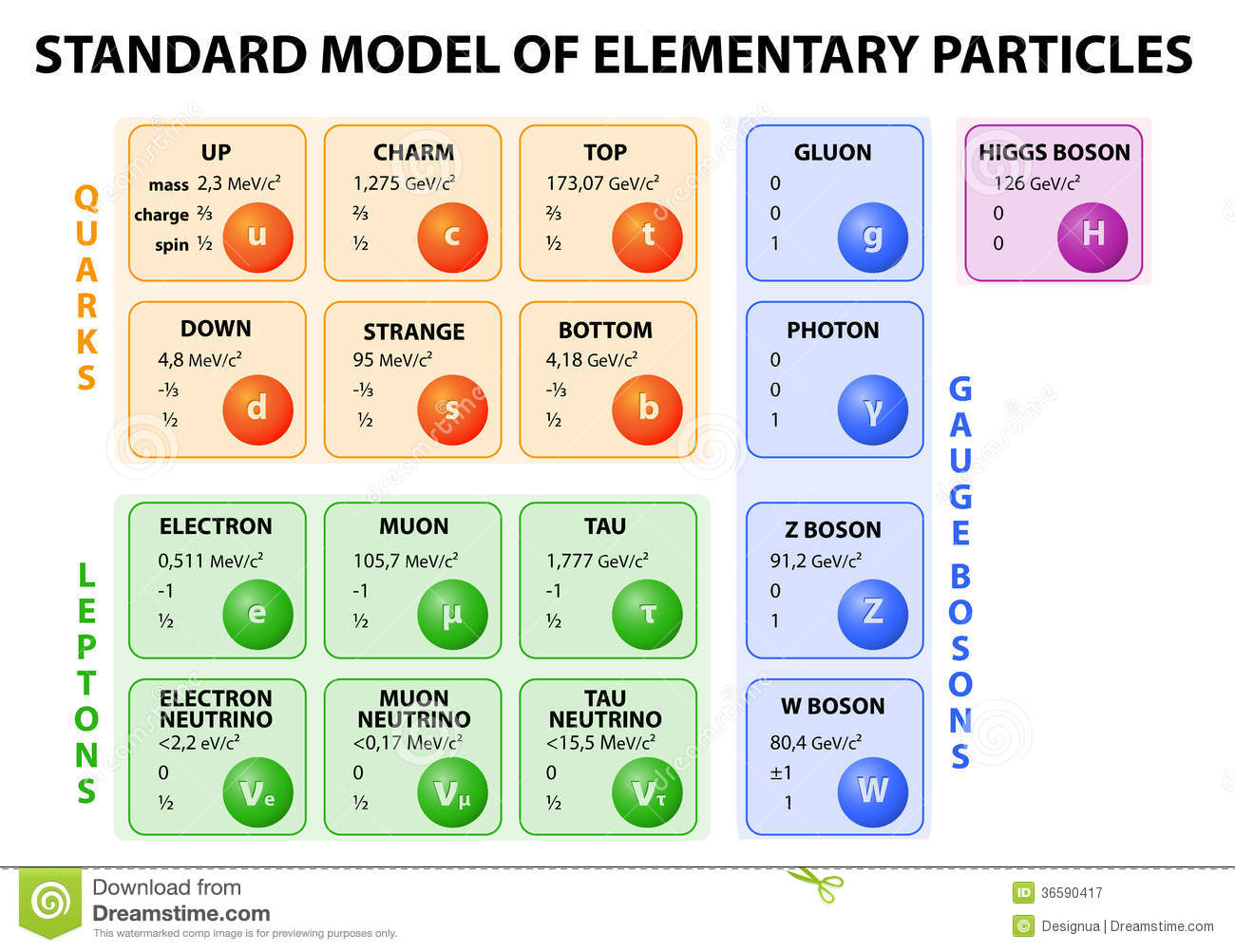 possibili solo particelle 
libere (adroni) neutre

quark quark quark

oppure

quark antiquark
i quark possiedono una carica 
(“colore”)
barioni
mesoni
32
Franco Ligabue
6-Mar-24
zoologia: barioni (qqq)
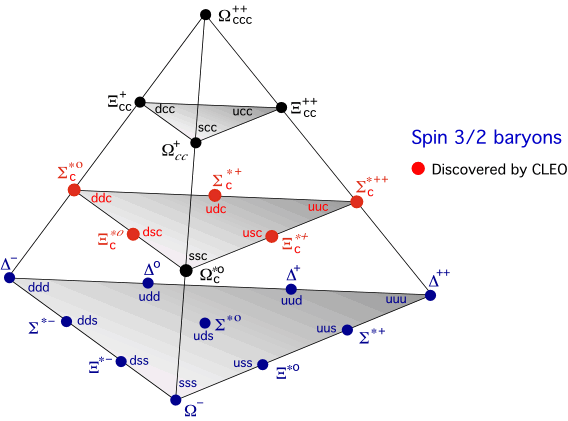 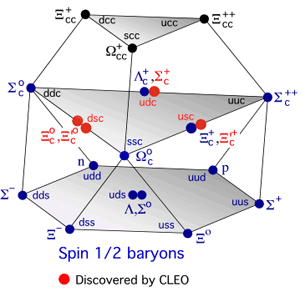 33
Franco Ligabue
11/05/16
Modello Standard: interazioni forti
sapore (gusto)
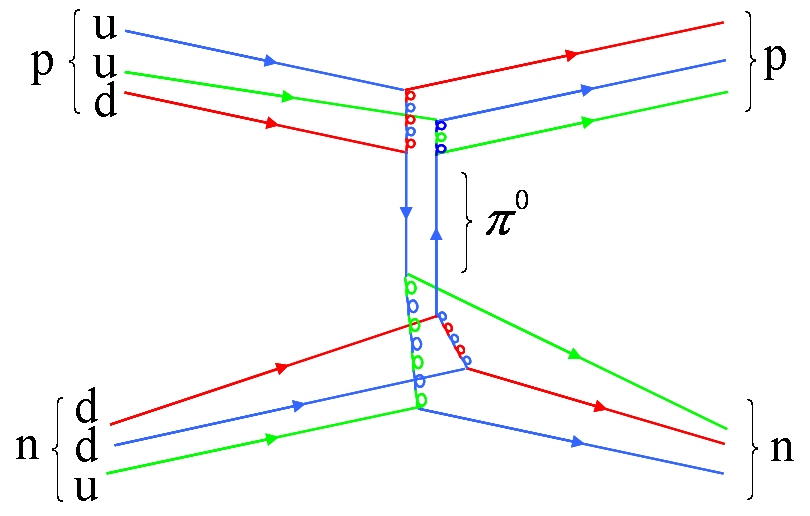 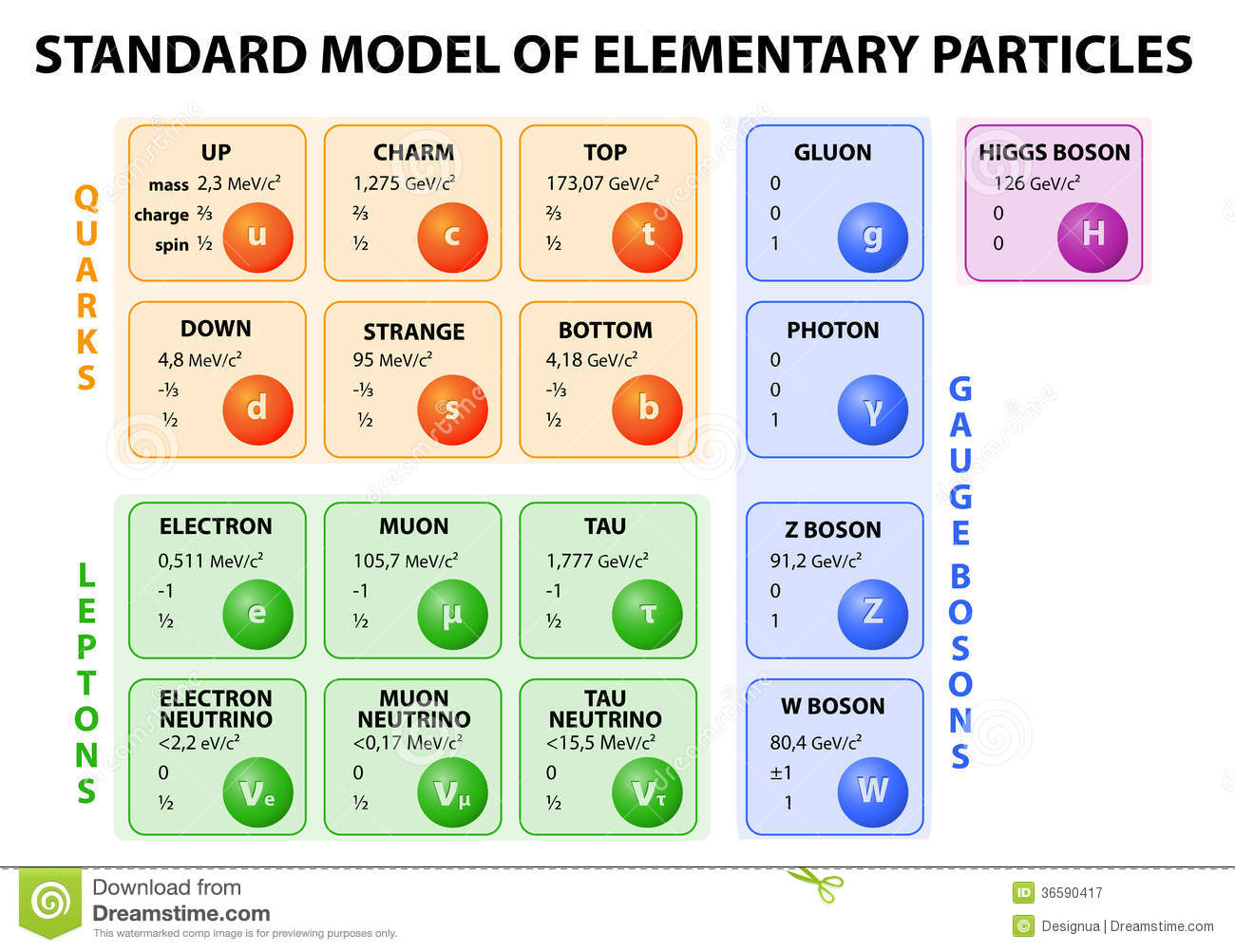 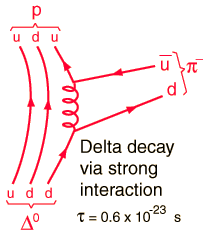 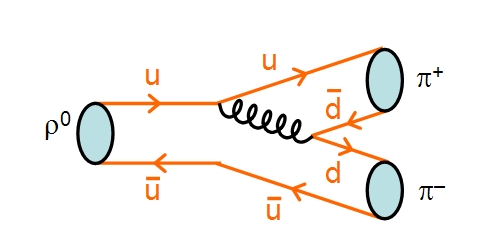 i mediatori delle interazioni forti sono i
gluoni
34
Franco Ligabue - SNS e INFN Pisa
28/9/2012
Bosone di Higgs
bosone di Higgs


pezzo mancante del mosaico (fino al 2012)
meccanismo matematico "spiega" la massa dei bosoni W e Z
(anche quella dei fermioni)
mantiene importanti proprietà della teoria (simmetrie)
massa non prevista dalla teoria!
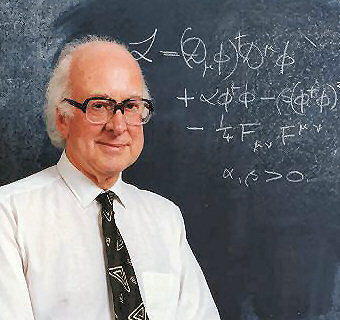 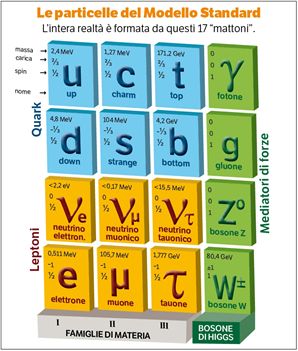 Franco Ligabue - SNS e INFN Pisa
28/9/2012
scoperta del bosone di Higgs
collisioni ad alta energia: 
producono molte particelle di ogni tipo (tutte quelle che si possono produrre)
anche particelle instabili
decadono immediatamente: prodotti di decadimento
Esempio: Higgs → 2 fotoni
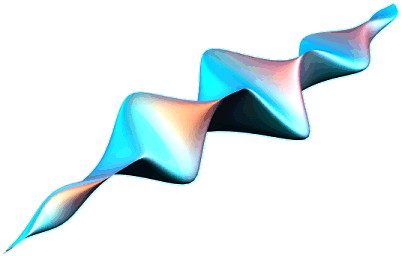 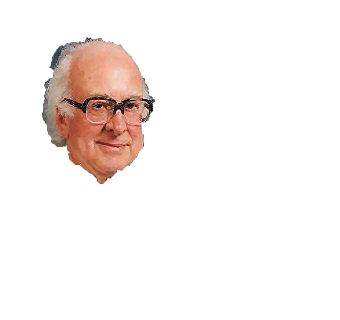 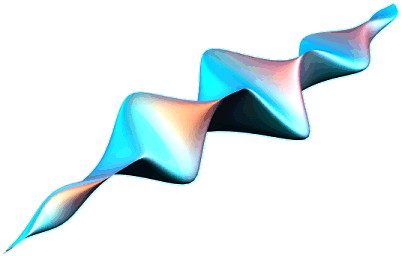 Franco Ligabue - SNS e INFN Pisa
28/9/2012
scoperta del bosone di Higgs
Esempio: cannoncino caricato a molla che spara un proiettile:




moto di proiettile e cannone dopo l'esplosione

     
energia di compressione della molla
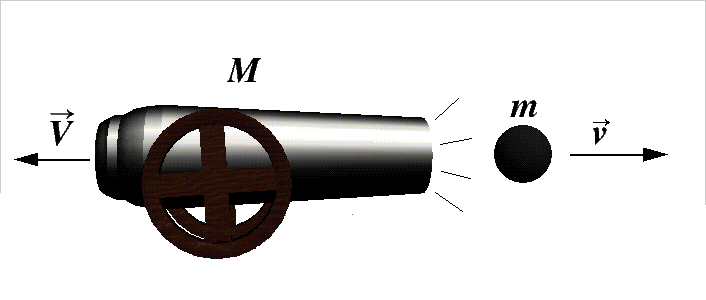 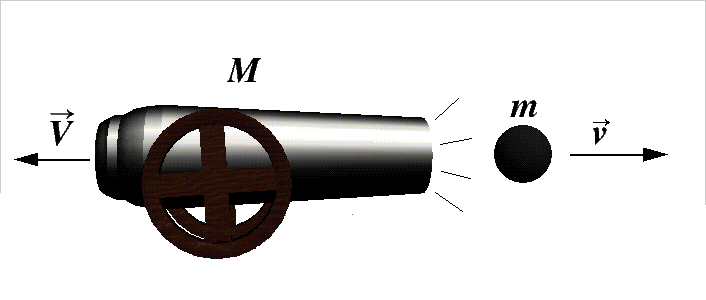 Franco Ligabue - SNS e INFN Pisa
28/9/2012
scoperta del bosone di Higgs
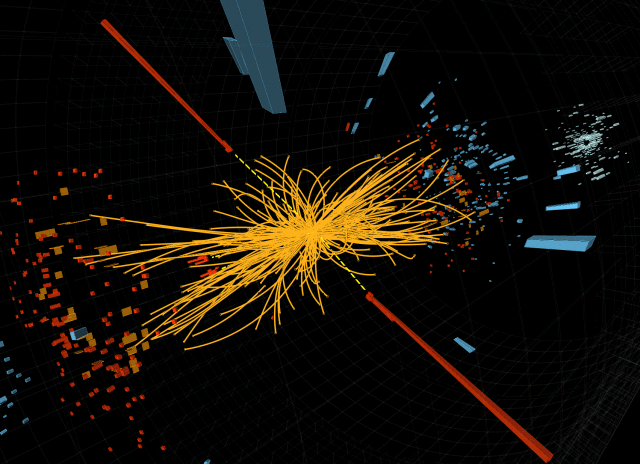 Analogamente:  energie e direzioni dei due fotoni

energia iniziale                    massa  (E = mc2 !!)
Franco Ligabue - SNS e INFN Pisa
28/9/2012
scoperta del bosone di Higgs
LHC: circa 1 miliardo di collisioni  protone-protone al secondo
migliaia di particelle prodotte per collisione
Come si vede se ci sono due fotoni provenienti da Higgs?

non basta trovare un  solo ago nel pagliaio!  
bisogna analizzare tanti dati per contare gli aghi trovati
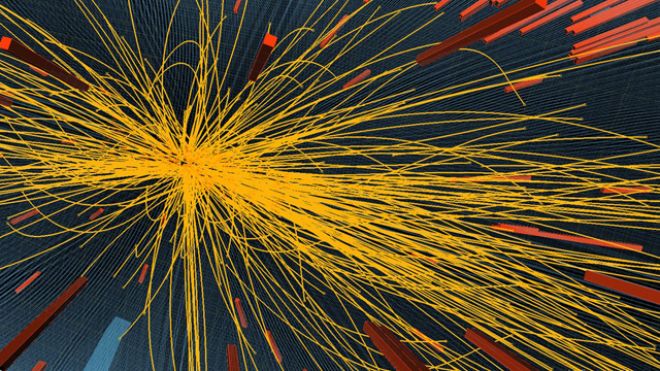 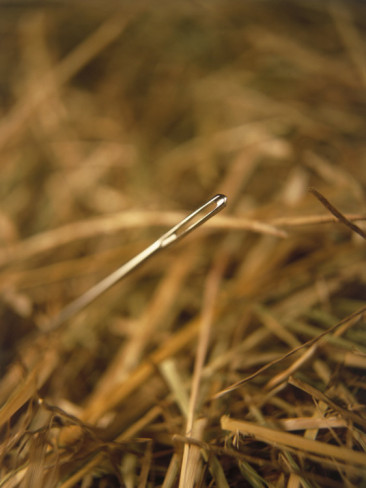 scoperta del bosone di Higgs
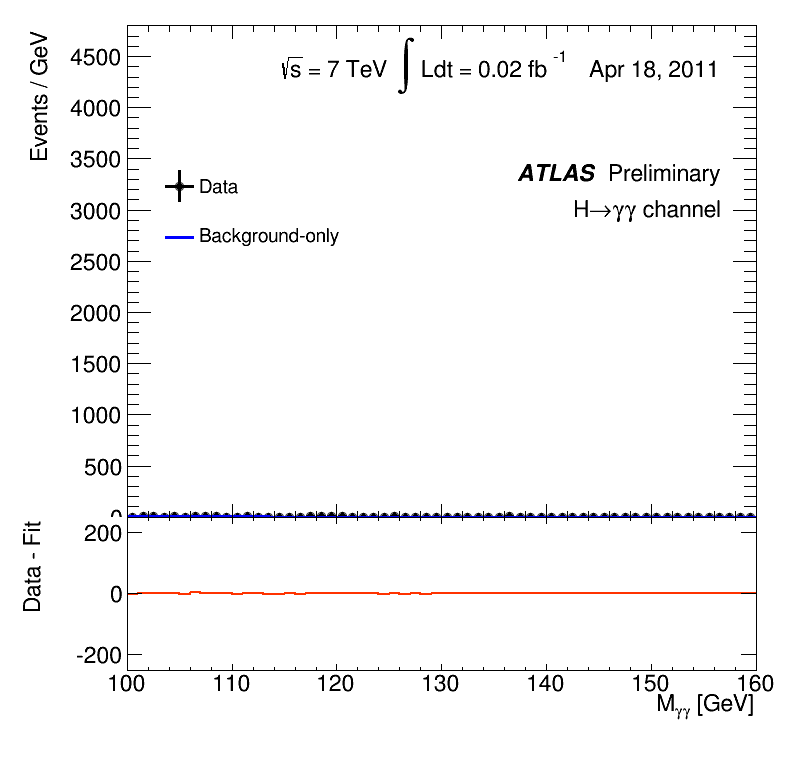 esperimento ATLAS
luglio 2012
scoperta del bosone di Higgs
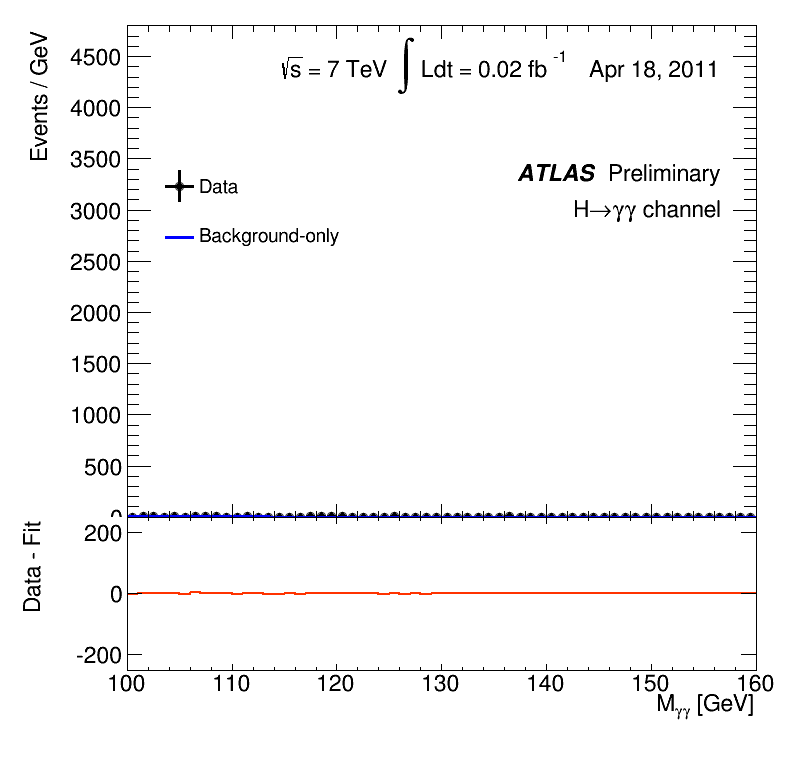 esperimento ATLAS
luglio 2012
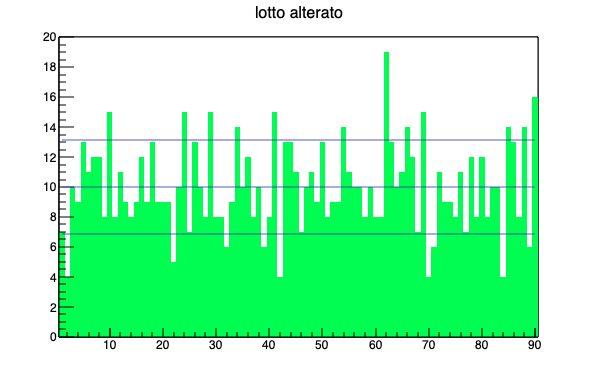 scoperta del bosone di Higgs
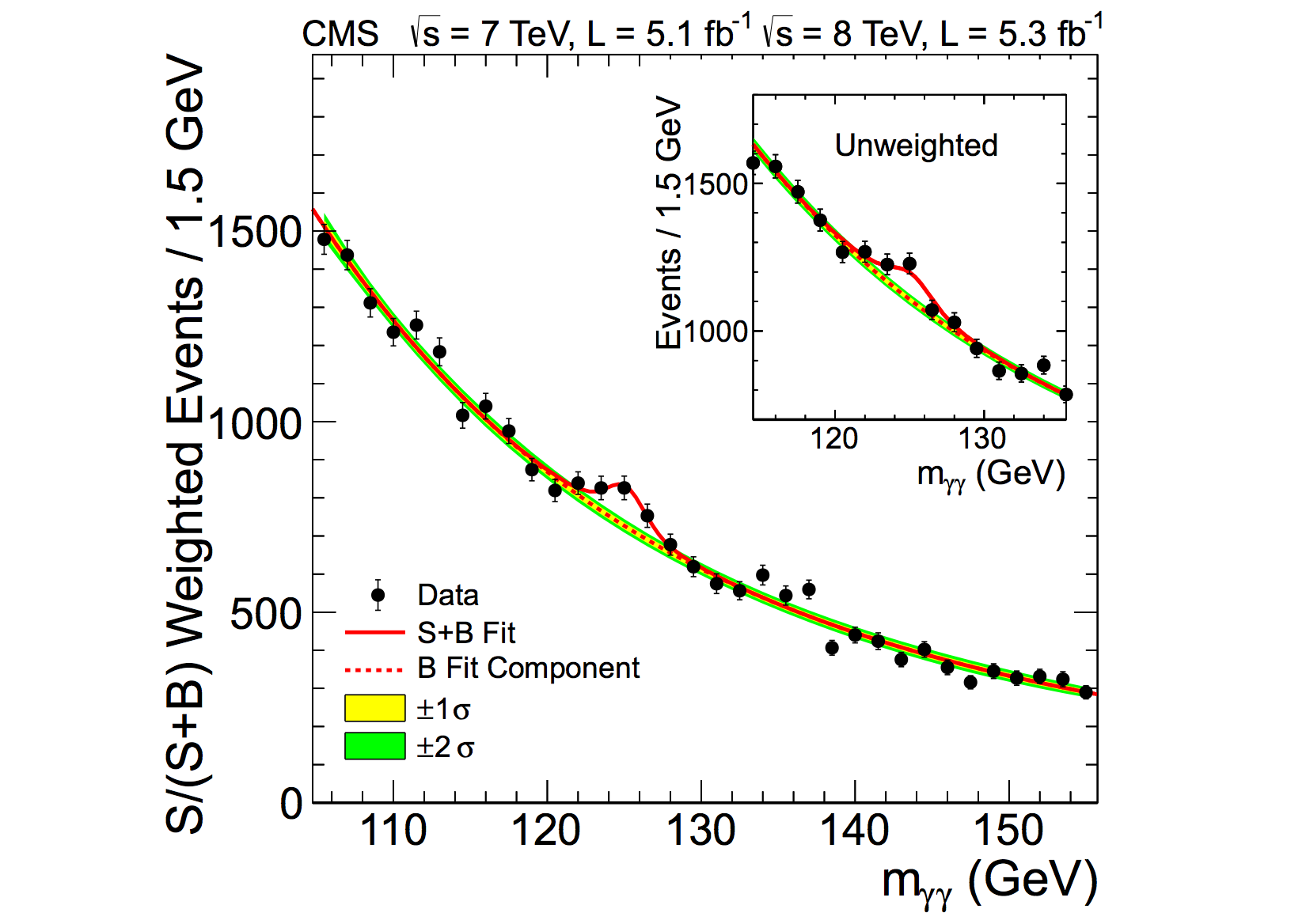 CMS
luglio 2012
«segnale» osservato da 2 esperimenti indipendenti (ATLAS, CMS)
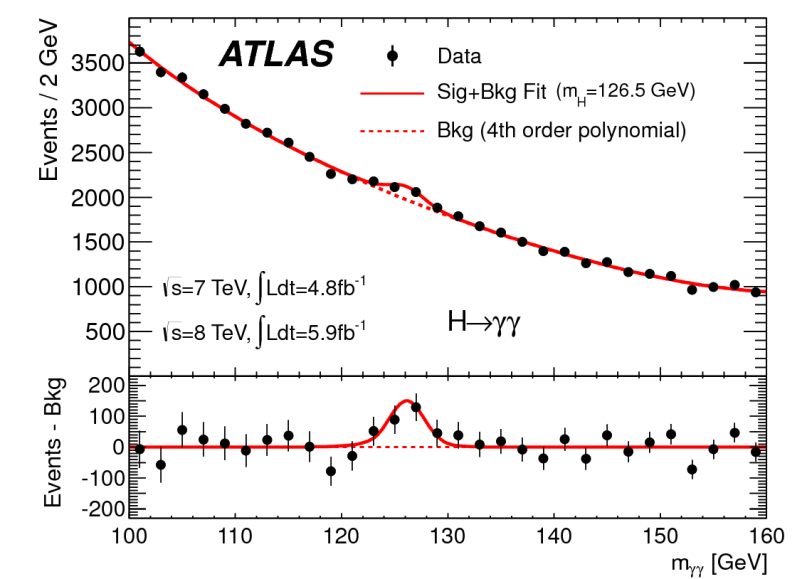 Franco Ligabue
6-Mar-24
Problemi aperti?
Sì
Asimmetria materia-antimateria, gerarchia delle masse, oscillazione dei neutrini, energia e materia oscura, gravitazione...ecc.
Ma essenzialmente: fisica delle particelle = fisica fondamentale
Più si sa, meglio è
43
Fine
6-Mar-24
Franco Ligabue
44
zoologia adroni
Franco Ligabue
6-Mar-24
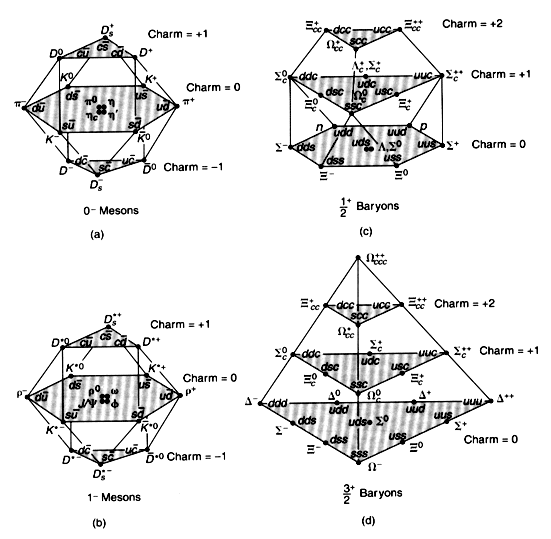 45